Муниципальное бюджетное общеобразовательное учреждение детский сад №77 «Аистенок»
Художественный труд- как способ развития творческих способностей у дошкольников
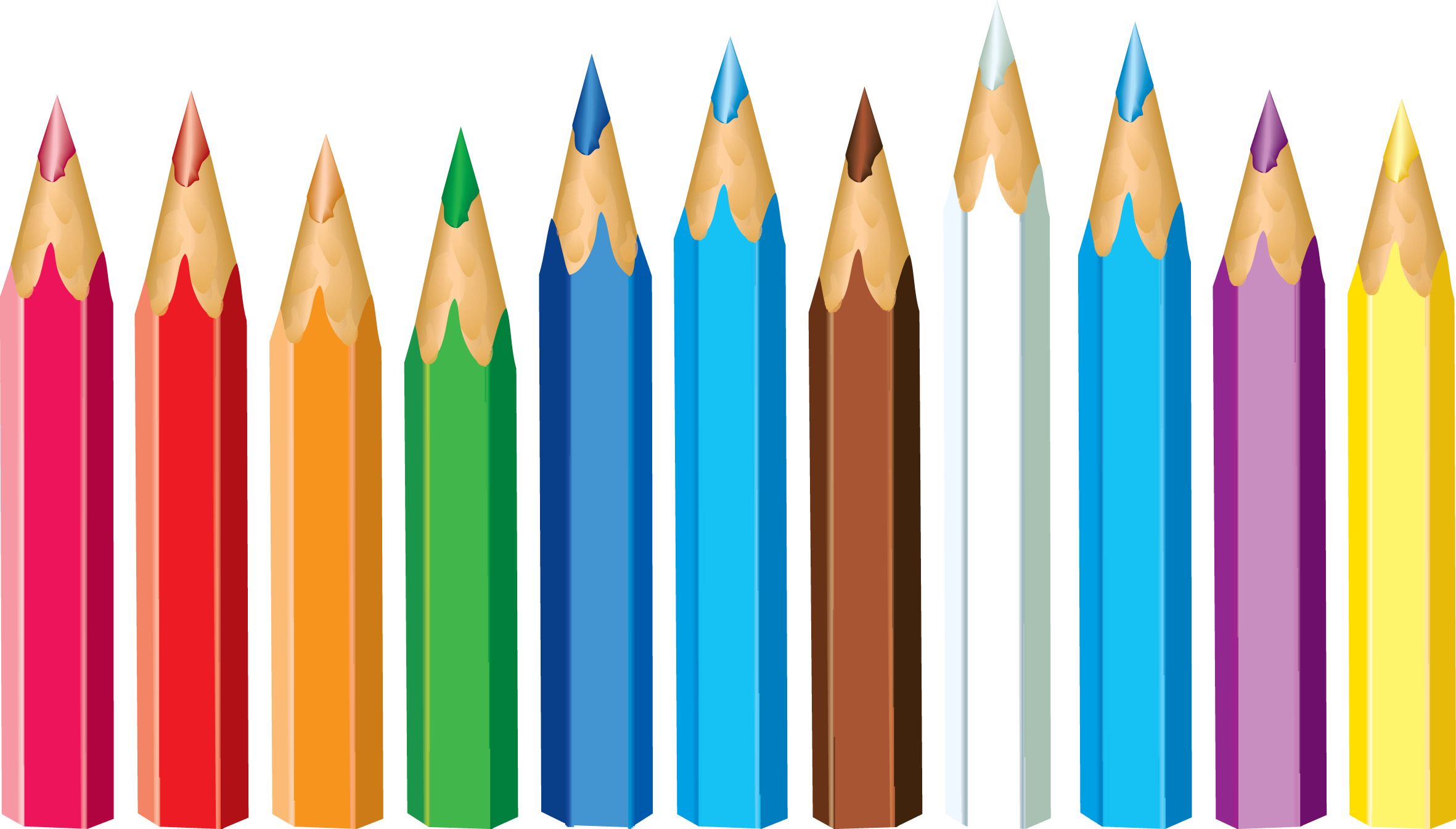 Подготовила воспитатель Даниленко Н.А.
АКТУАЛЬНОСТЬ
Развивая творческий потенциал с раннего детства, мы не только совершенствуем познавательные процессы и способности к творчеству, но и формируем личность ребенка. 
Очень важно знакомить ребенка с окружающей действительностью, чтобы он мог увидеть, понять ее и изобразить, оперируя образами и создавая на их основе новые.
ХУДОЖЕСТВЕННЫЙ ТРУД – 
это умение увидеть и дать не нужным вещам вторую жизнь.
ЦЕЛЬ:
развивать творческие способности детей
ЗАДАЧИ:
Совершенствовать и углублять изобразительные навыки
Способствовать раскрытию творческого потенциала ребёнка, используя в работе различные техники
Обучать приёмам нетрадиционным способам техники с использованием различных материалов
Развивать мелкую моторику рук и тактильное восприятие
Подводить детей к созданию выразительного образа при изображении предметов и явлений окружающей действительности
Воспитывать культуру деятельности, формировать навыки сотрудничества
Формировать эстетическое отношение к окружающему 
Воспитывать художественный вкус
ДОШКОЛЬНЫЙ ВОЗРАСТ –ФУНДАМЕНТ ТВОРЧЕСКОГО ПОТЕНЦИАЛА
ОБЩЕСТВУ НУЖНЫ ЛИЧНОСТИ
создающие креативные продукты своей деятельности
инициативные
способные нестандартно мыслить
готовые к активности творческого характера
УСЛОВИЯ УСПЕШНОЙ ОРГАНИЗАЦИИ ТВОРЧЕСКОЙ ДЕЯТЕЛЬНОСТИ
насыщенная изо материалами и разнообразными материалами для детского художественного творчества предметно - развивающая среда 
свободный доступ к материалам и возможность экспериментирования с ними 
создание эмоционально-положительной творческой атмосферы в процессе совместной педагогической деятельности с детьми
 использование созданных детьми продуктов художественного творчества для оформления дошкольного учреждения
подготовки атрибутов спектаклей
 организации выставок
 участия в конкурсах
непосредственное вовлечение родителей в процесс творческой деятельности с детьми 
провоцировать родителей на оценивание результатов художественного творчества детей
позитивное отношение к творчеству ребенка (похвала)
воспитатель –творческая личность!
МАТЕРИАЛЫ ДЛЯ ТВОРЧЕСТВА
Природный материал
 Коробочки
 Бутылочки и баночки
 Диски
 Крышки
 Трубочки
 Вата Крупа
 Нитки
Одноразовая посуда
 Фантики
 Пробки
 Пуговицы
 Ячейки от таблеток
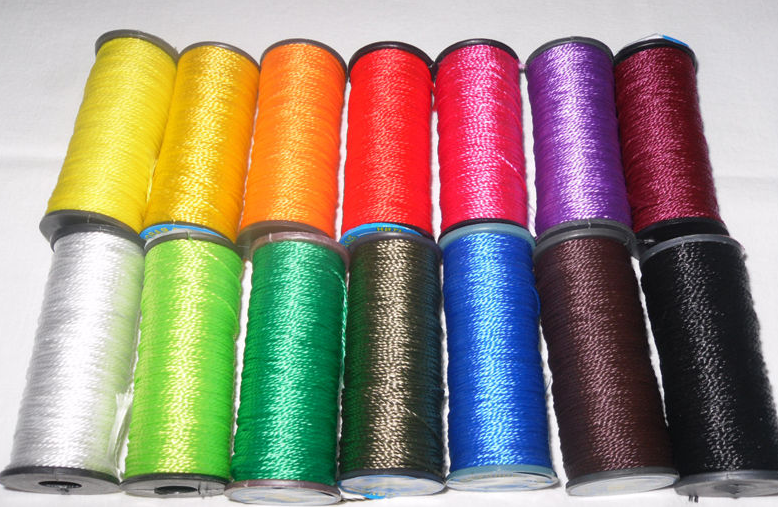 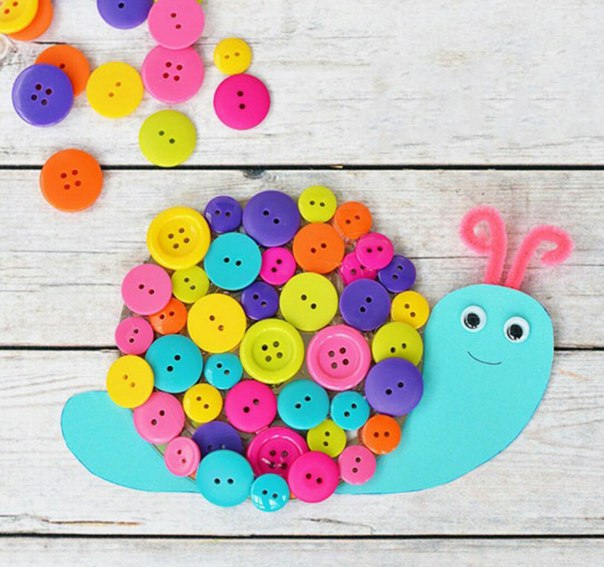 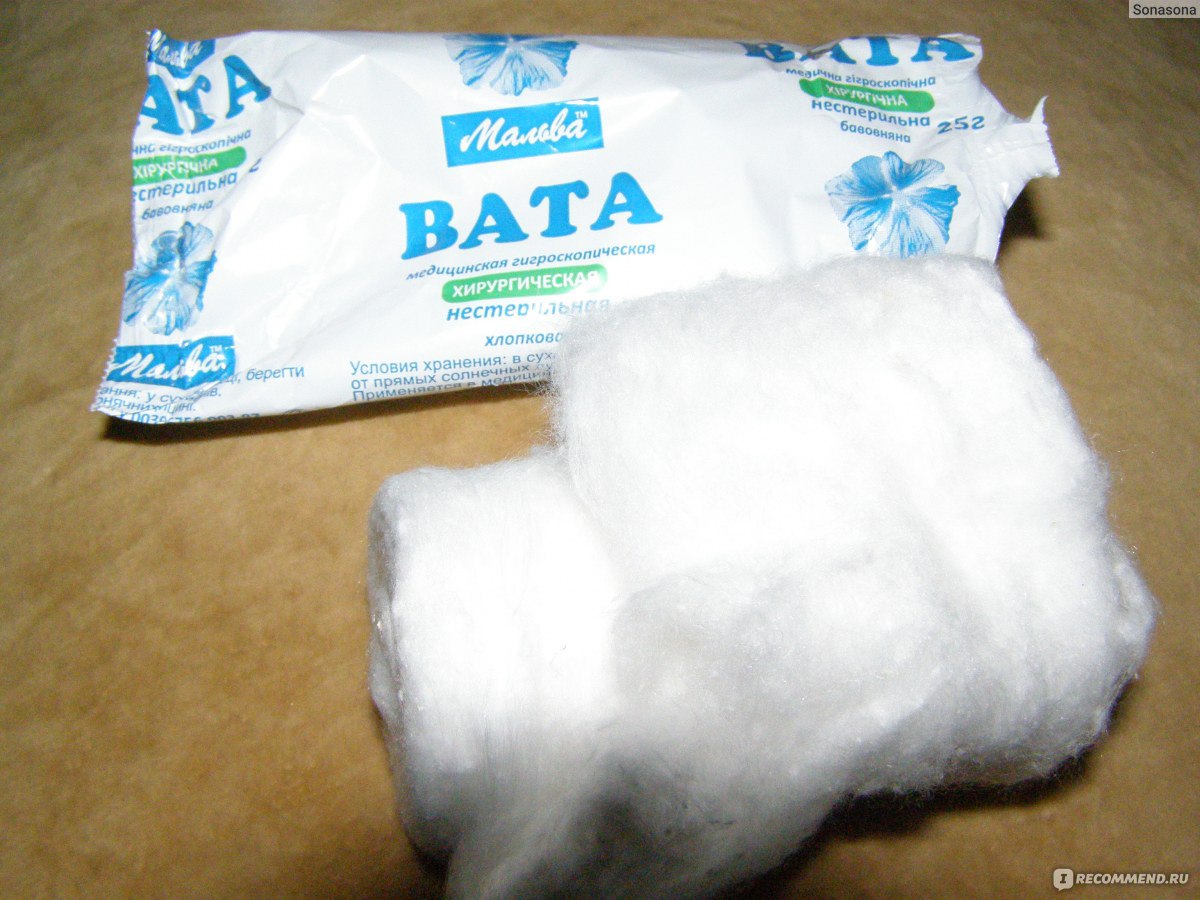 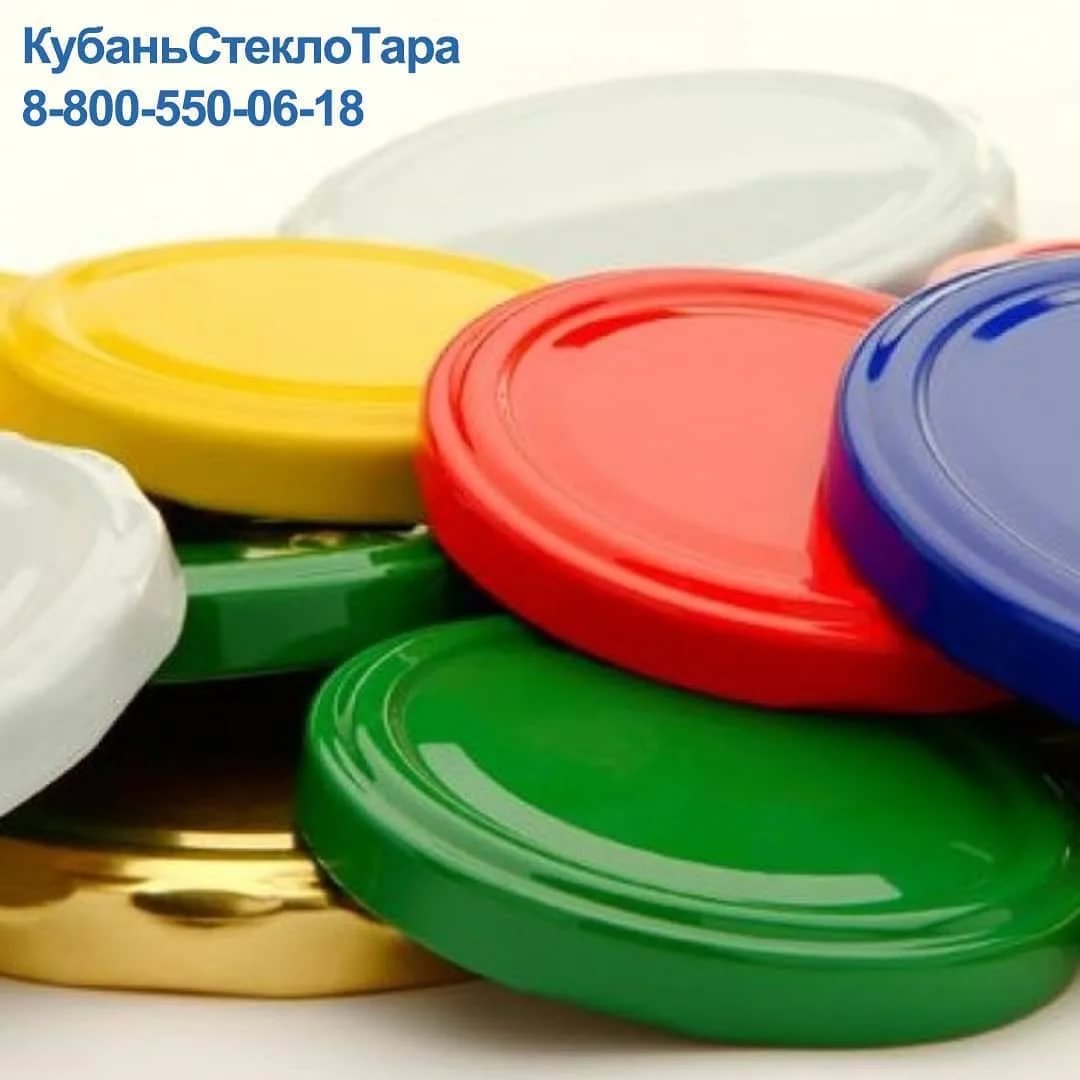 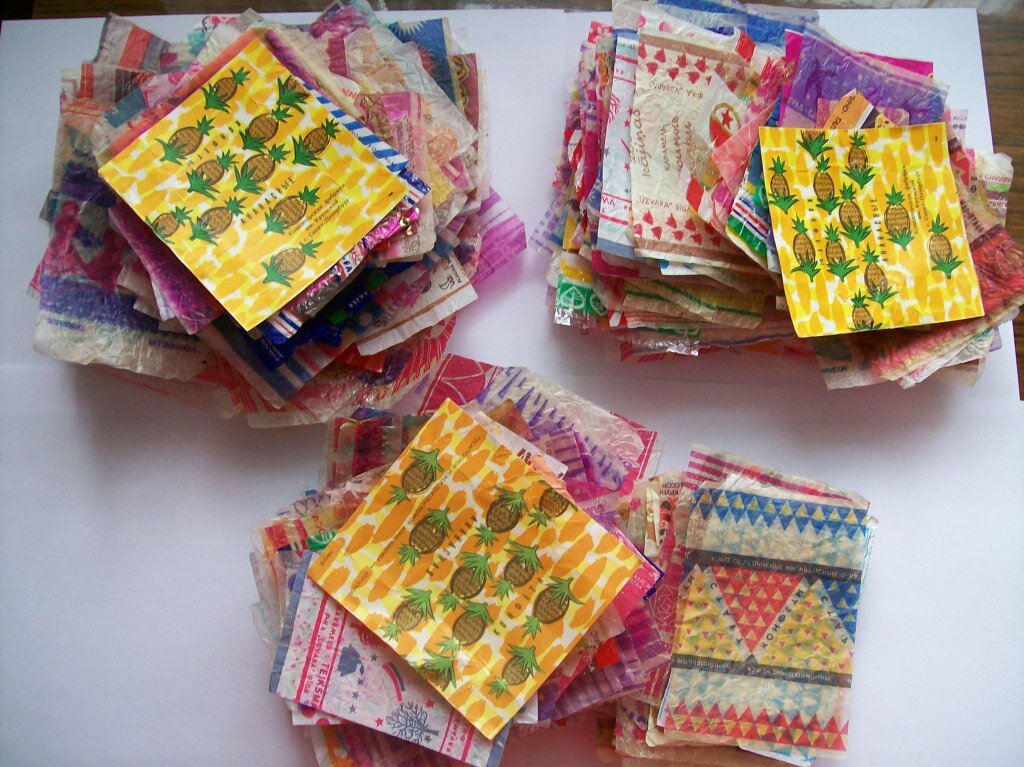 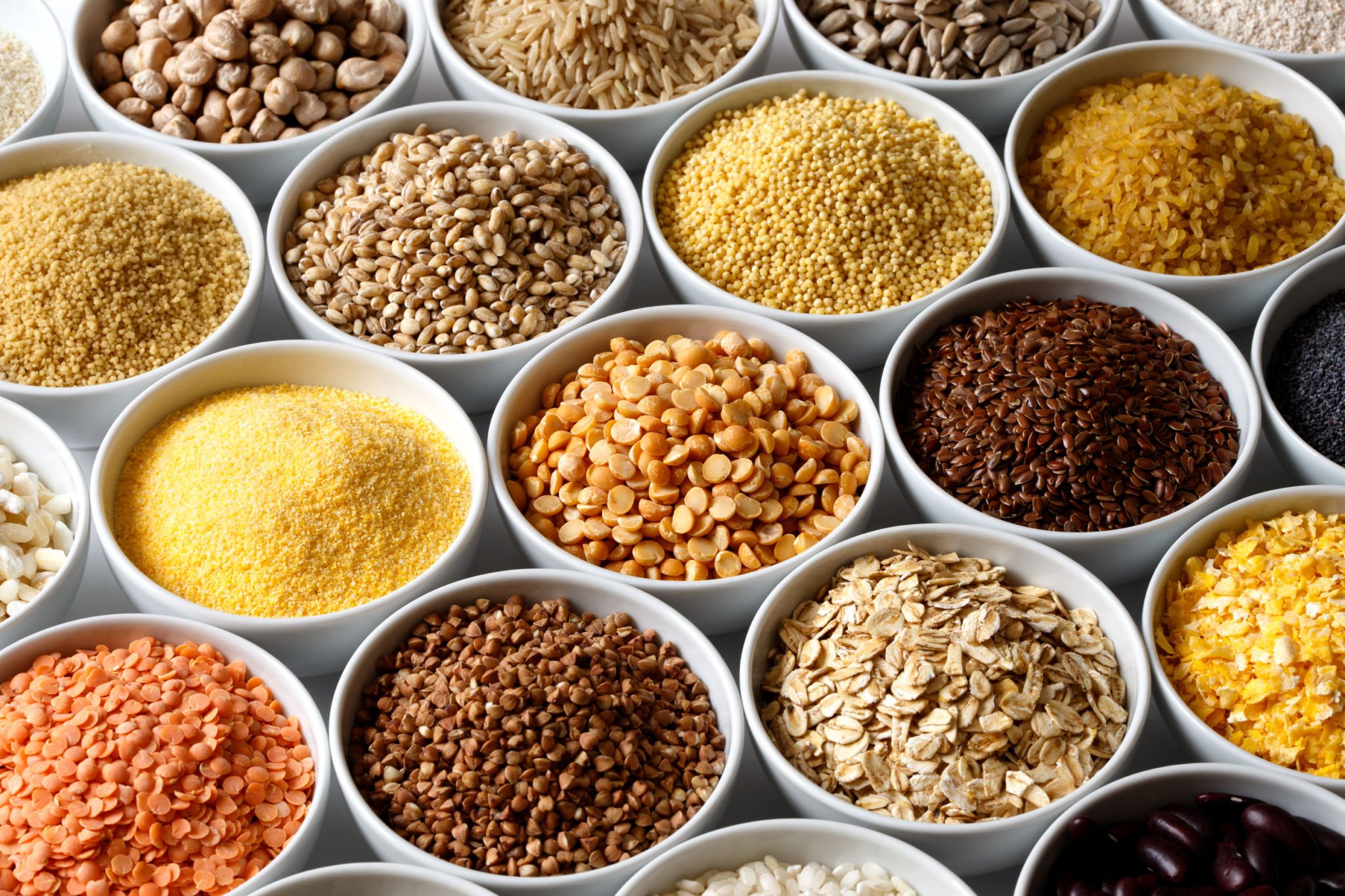 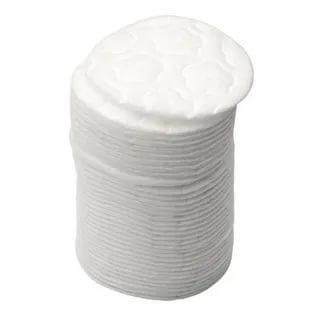 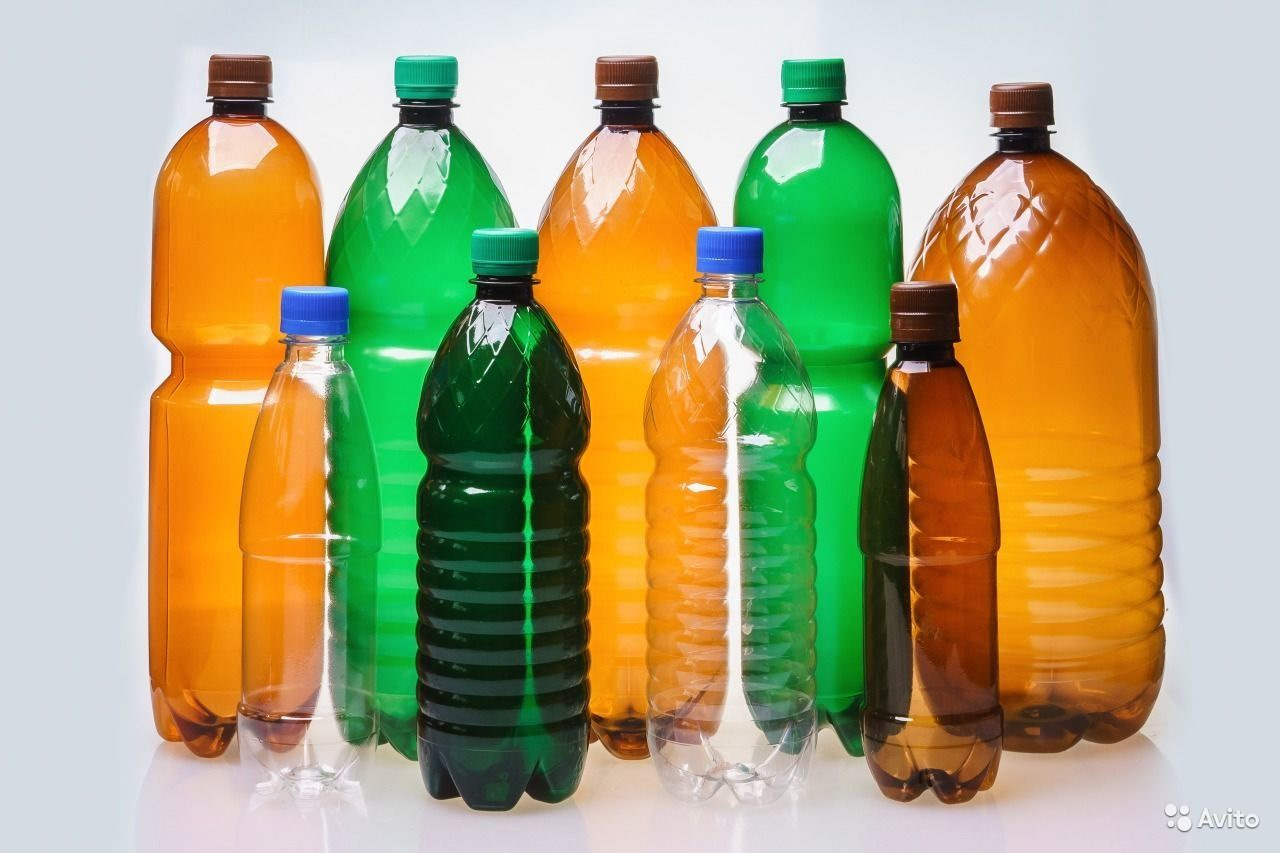 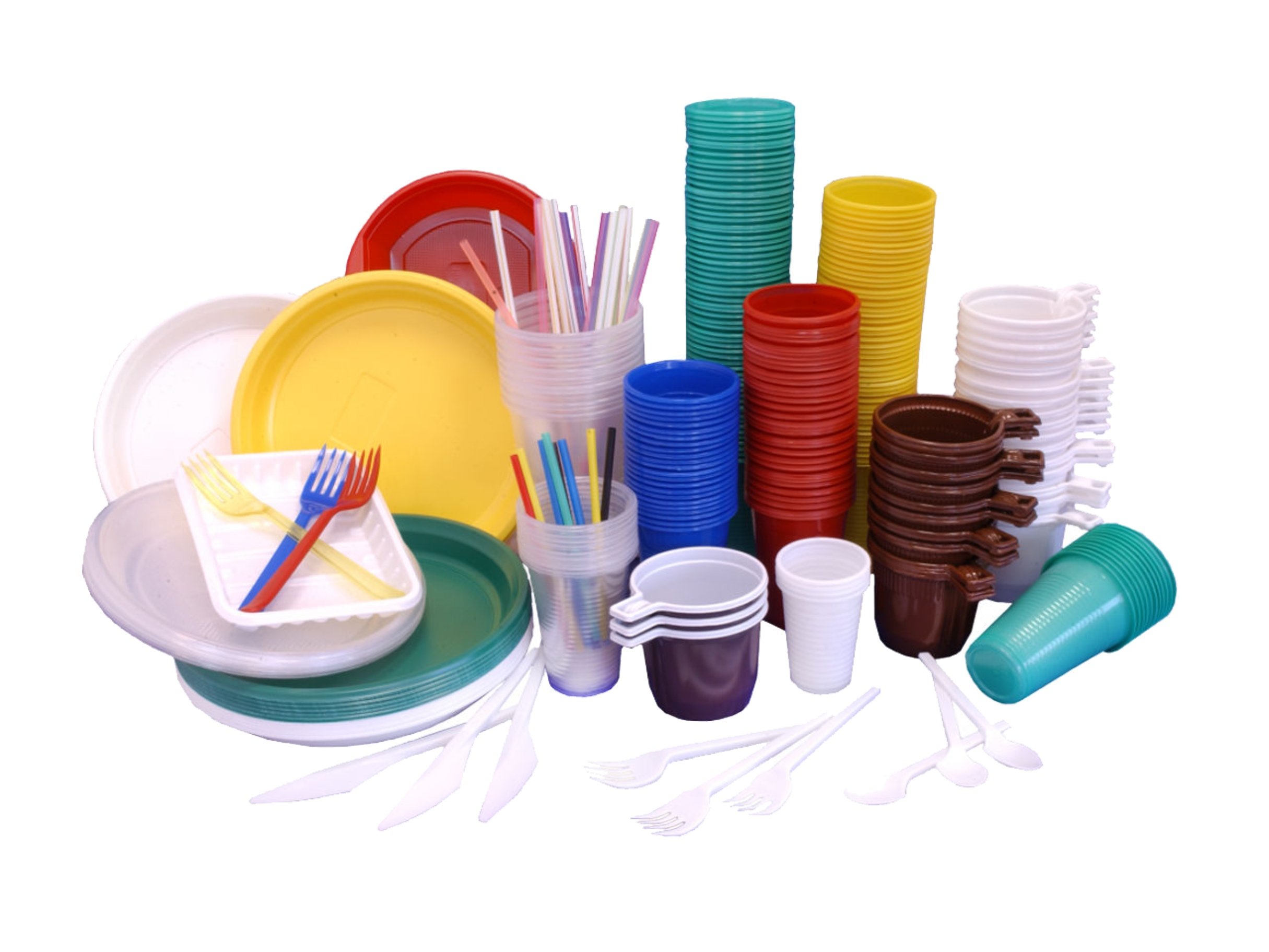 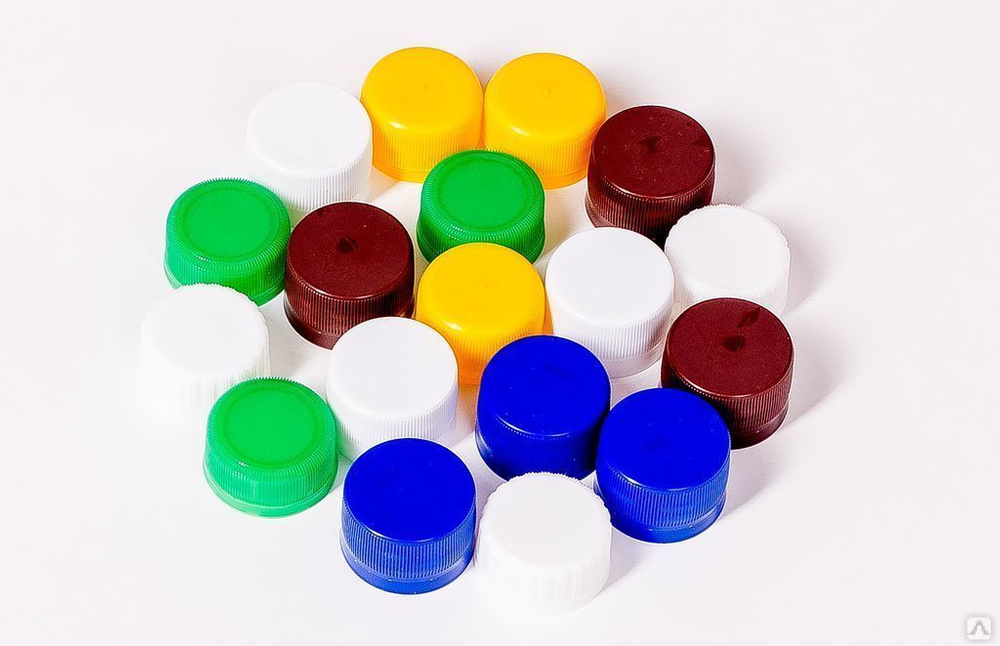 Это изображение, автор: Неизвестный автор, лицензия: CC BY
ЭТАПЫ ДЕТСКОГО ТВОРЧЕСТВА
ФОРМИРОВАНИЕ ЗАМЫСЛА
ОСУЩЕСТВЛЕНИЕ ИДЕИ
АНАЛИЗ ТВОРЧЕСКОЙ РАБОТЫ
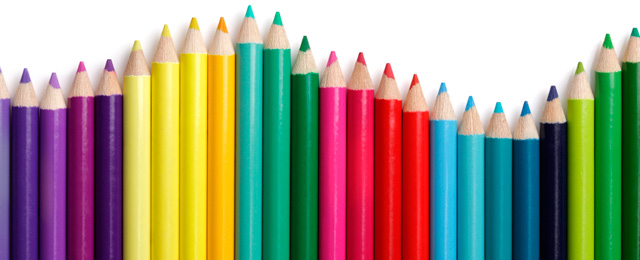 Творим из сухих листьев и палочек
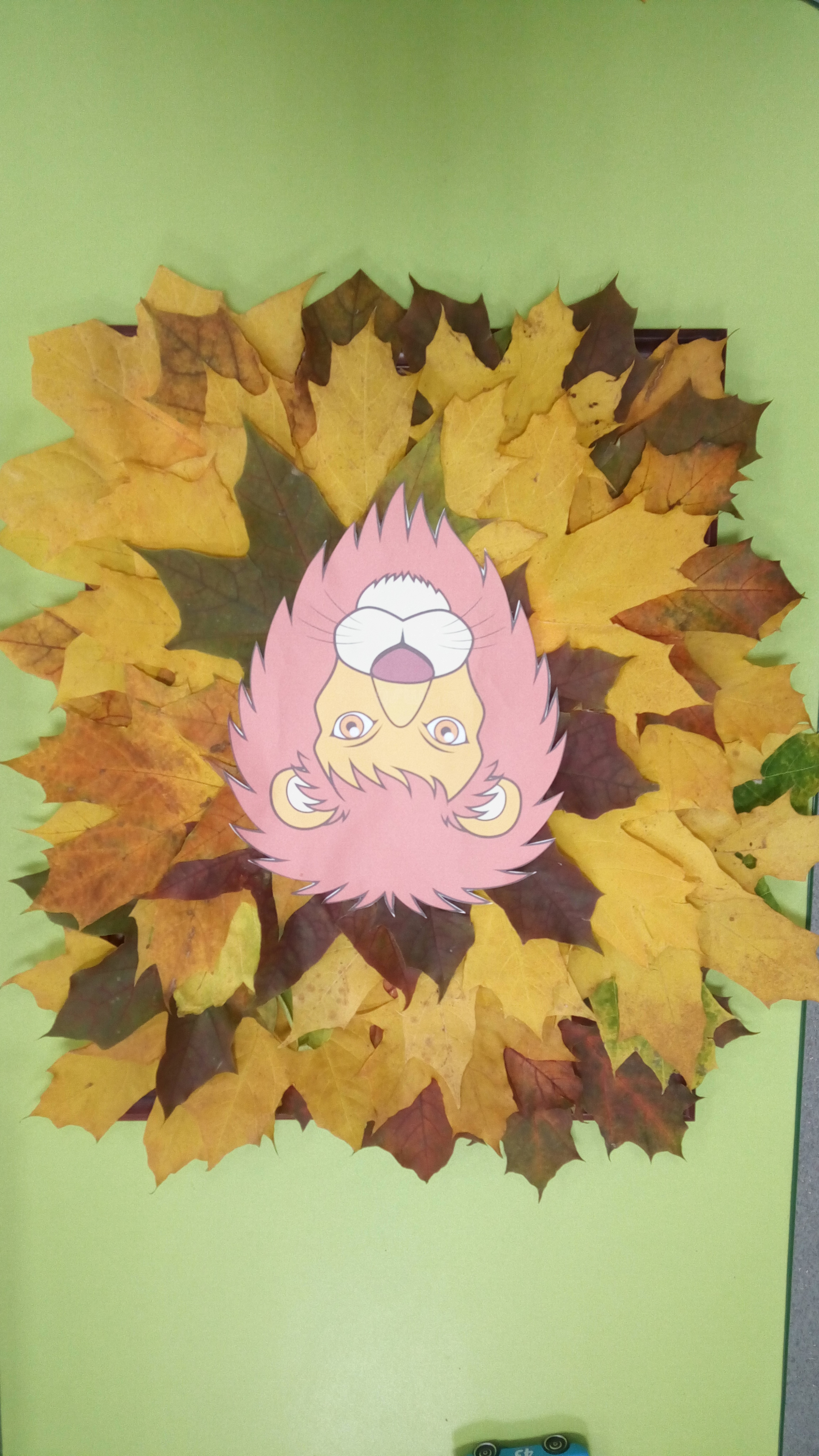 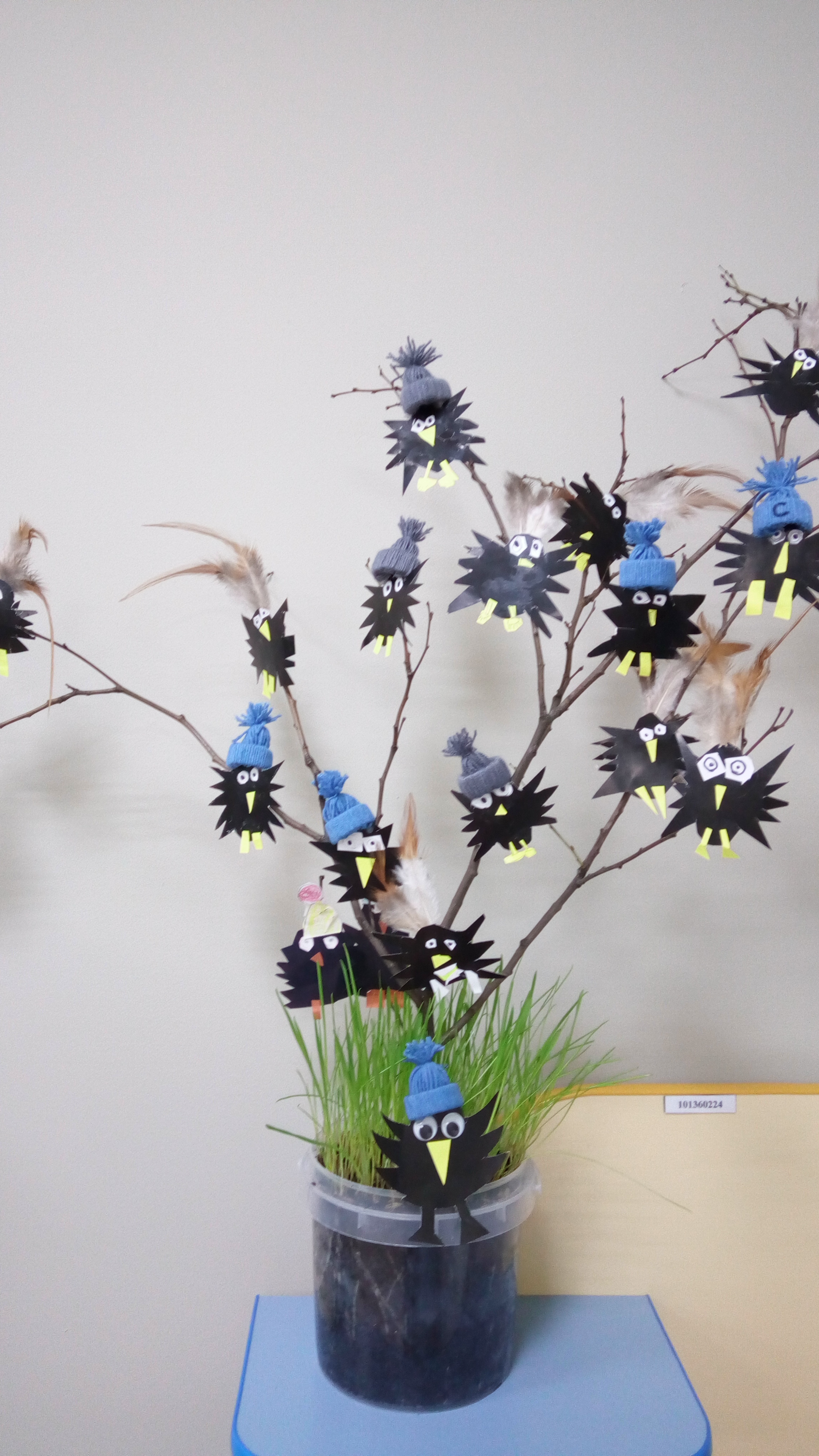 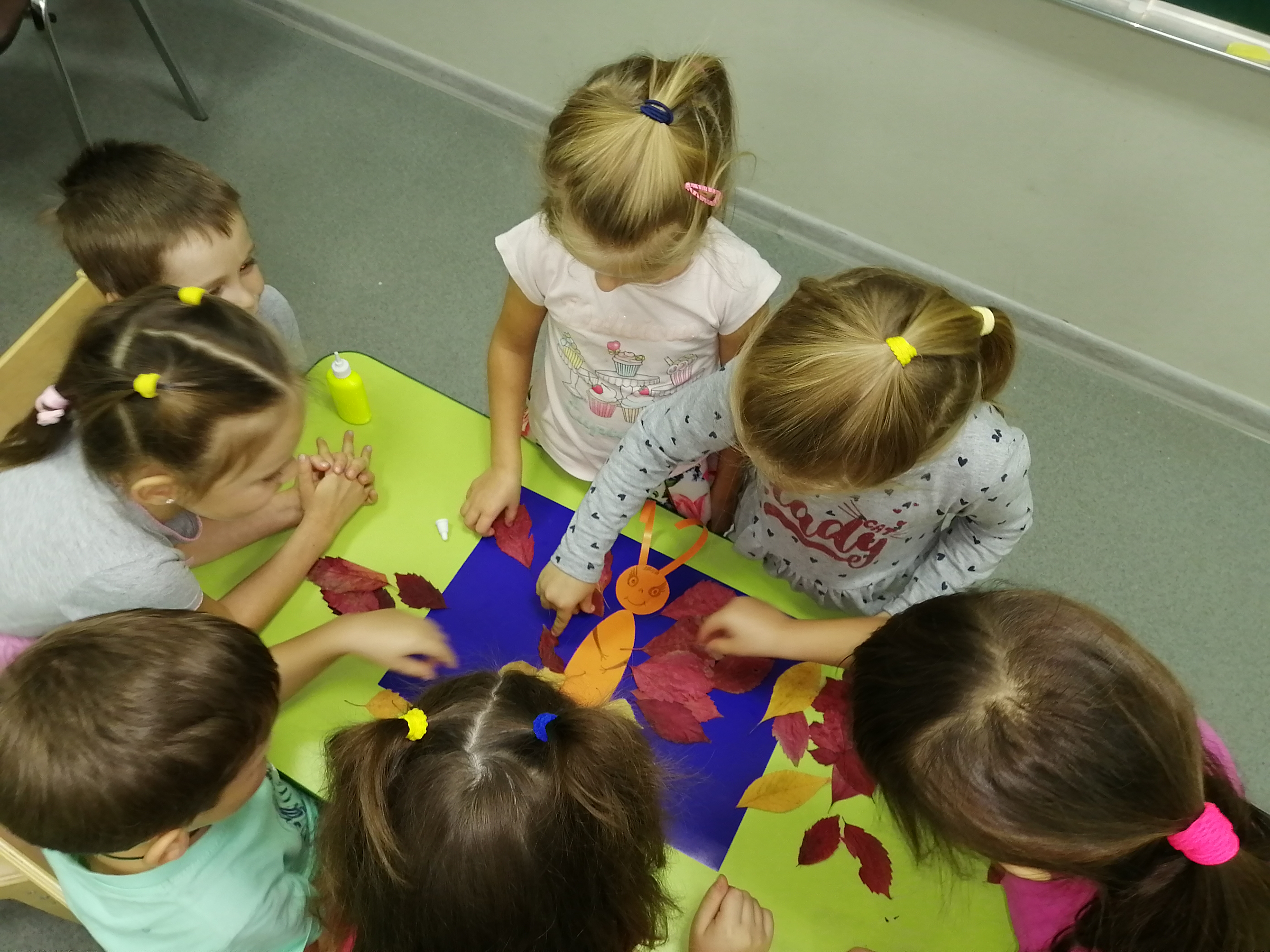 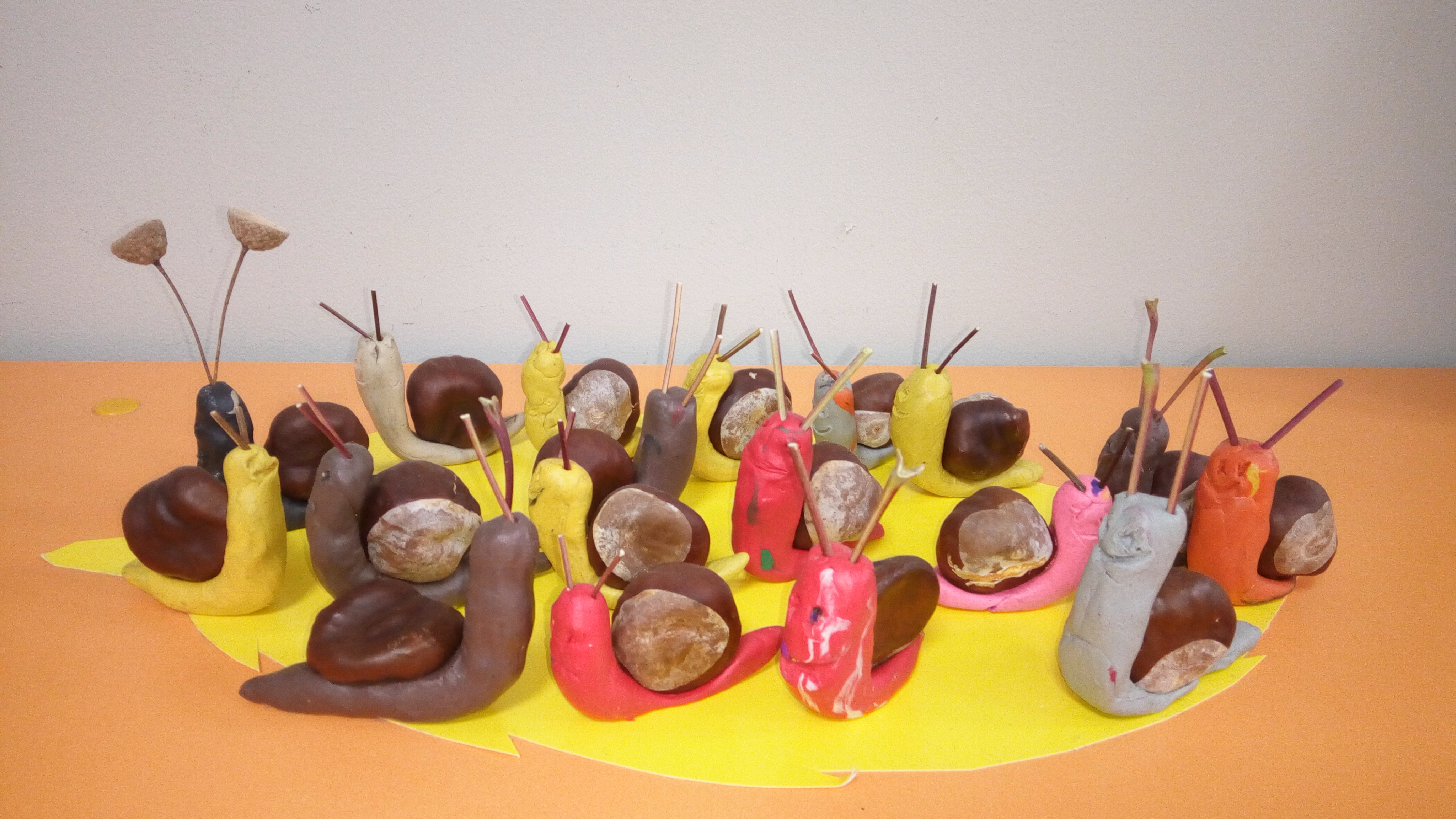 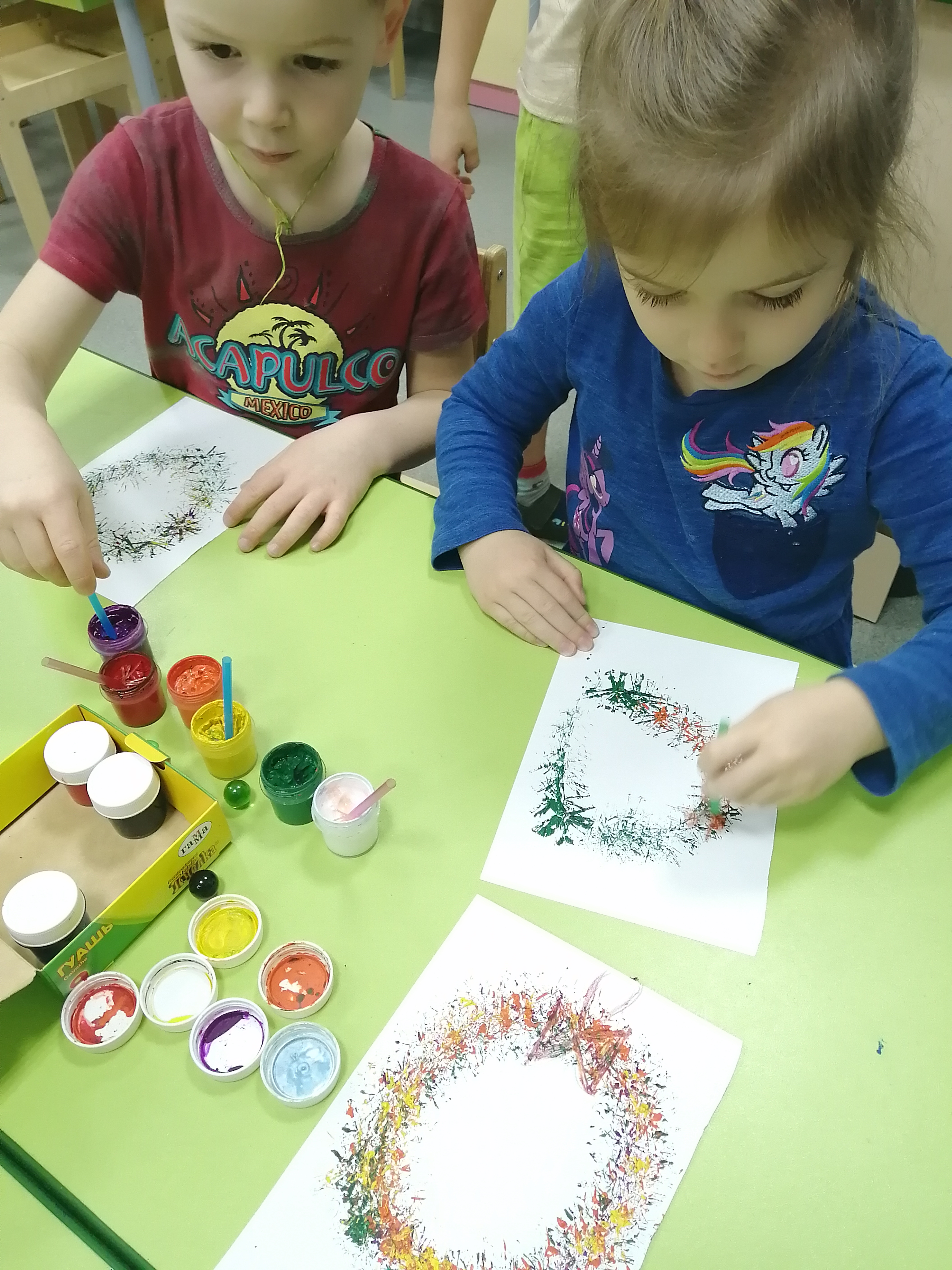 Способности коктейльной трубочки
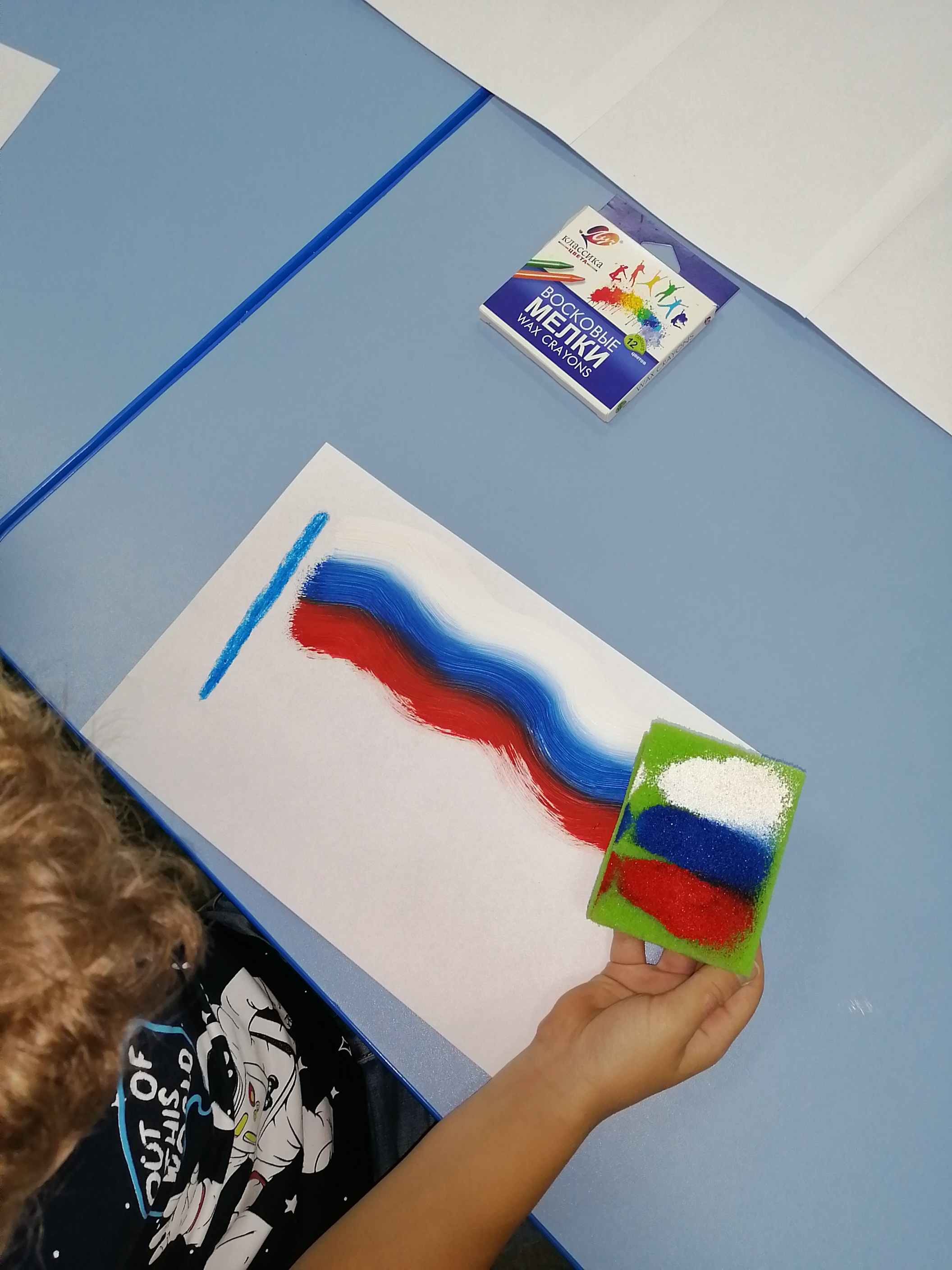 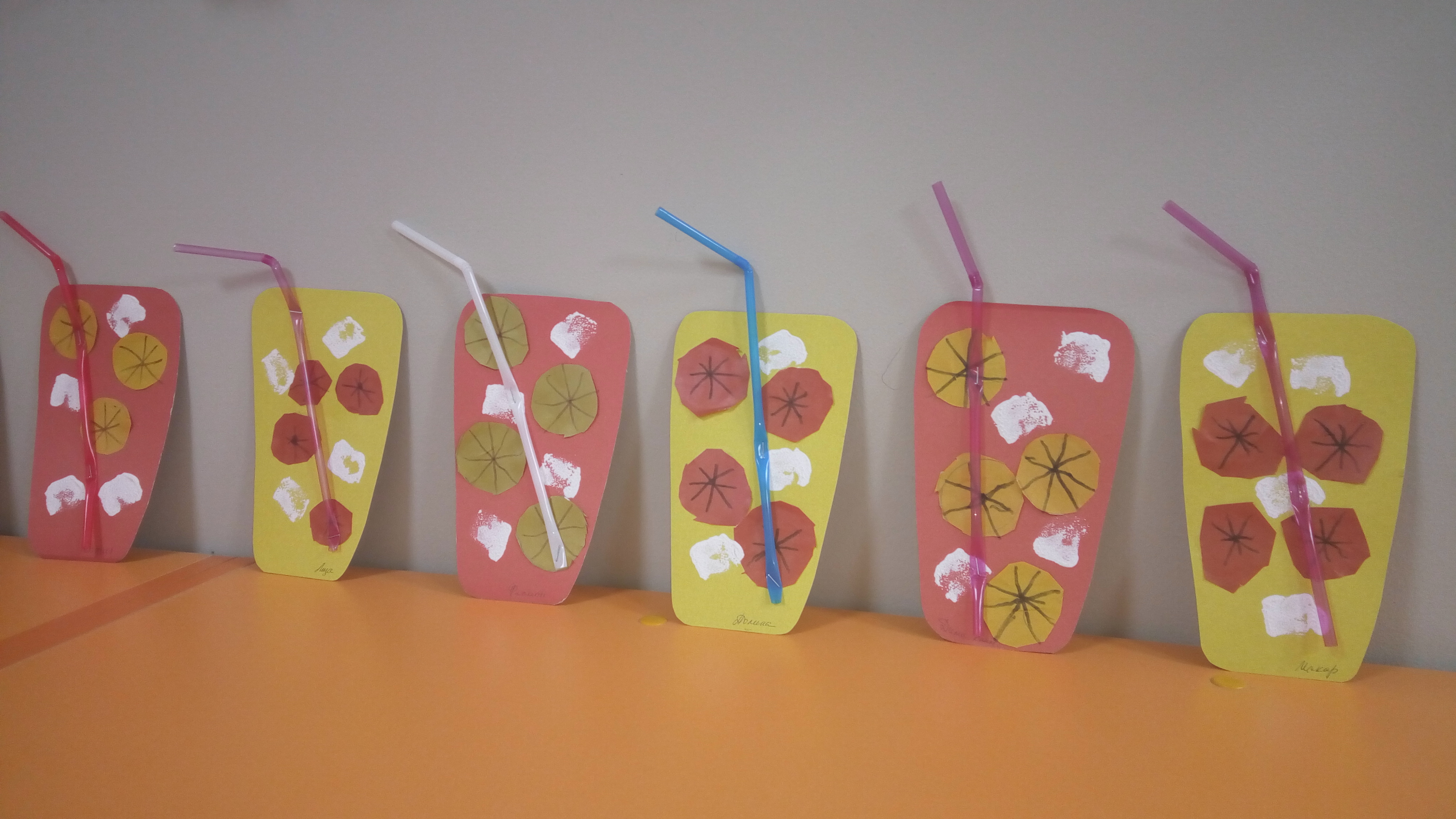 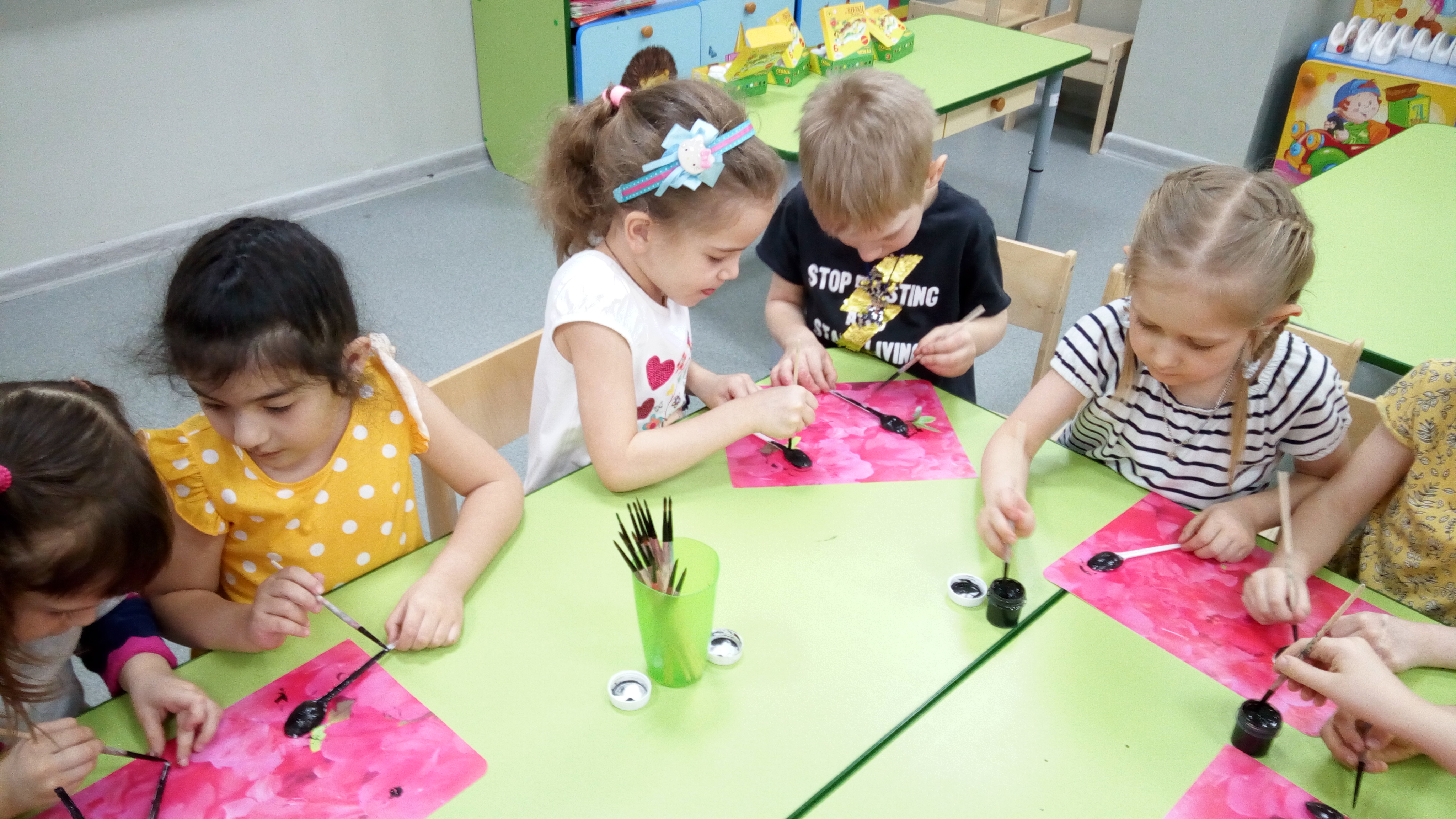 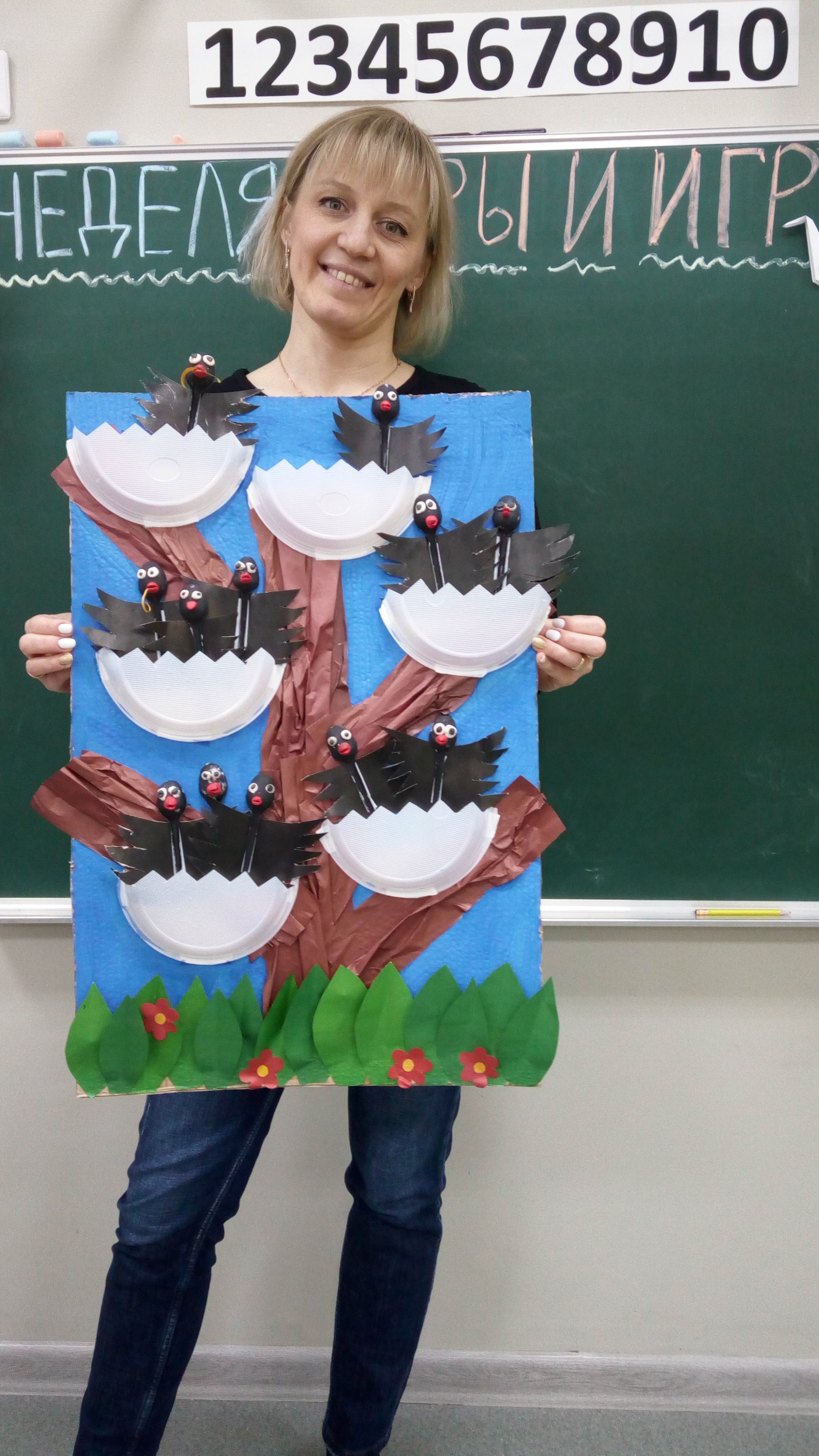 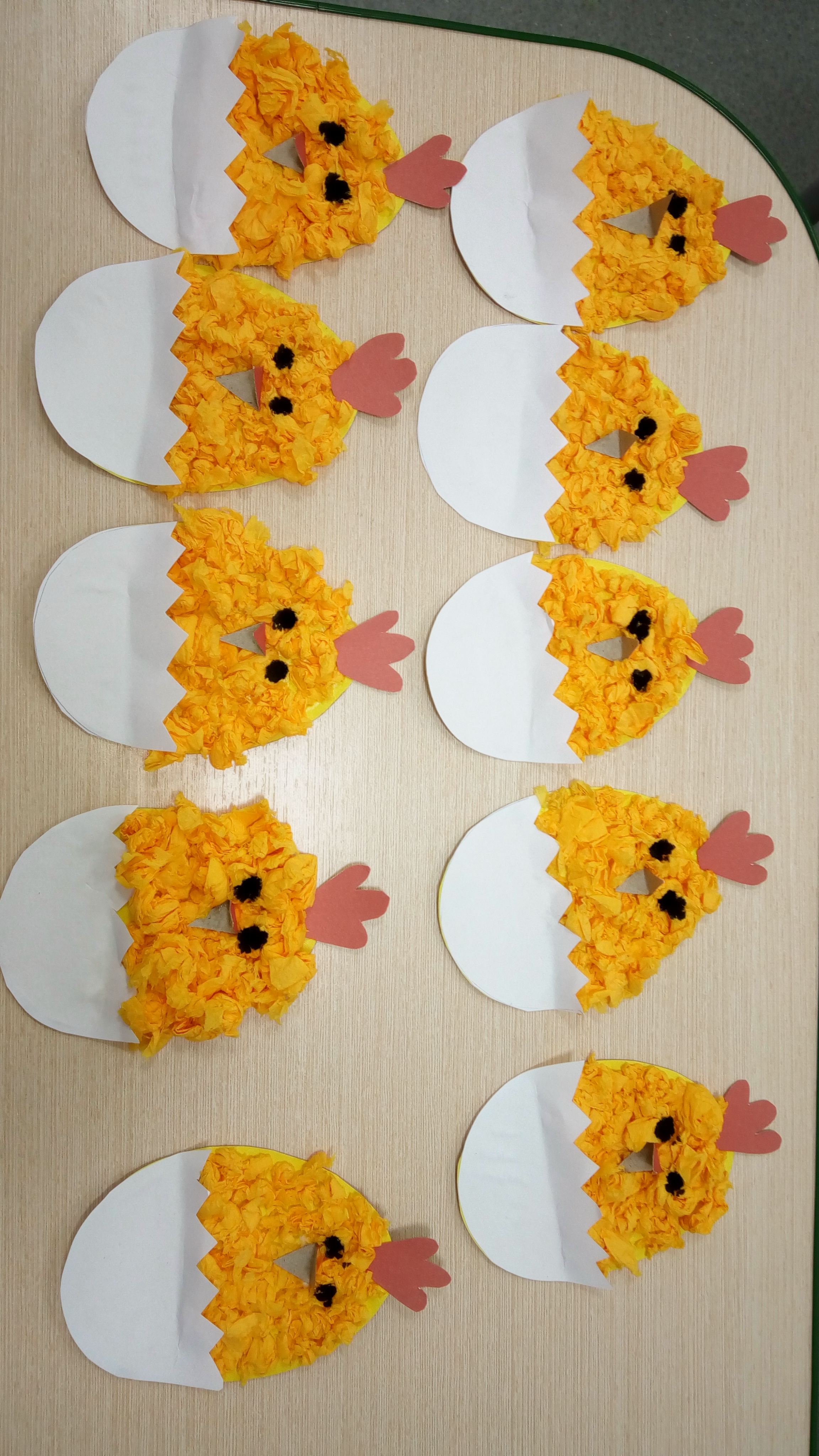 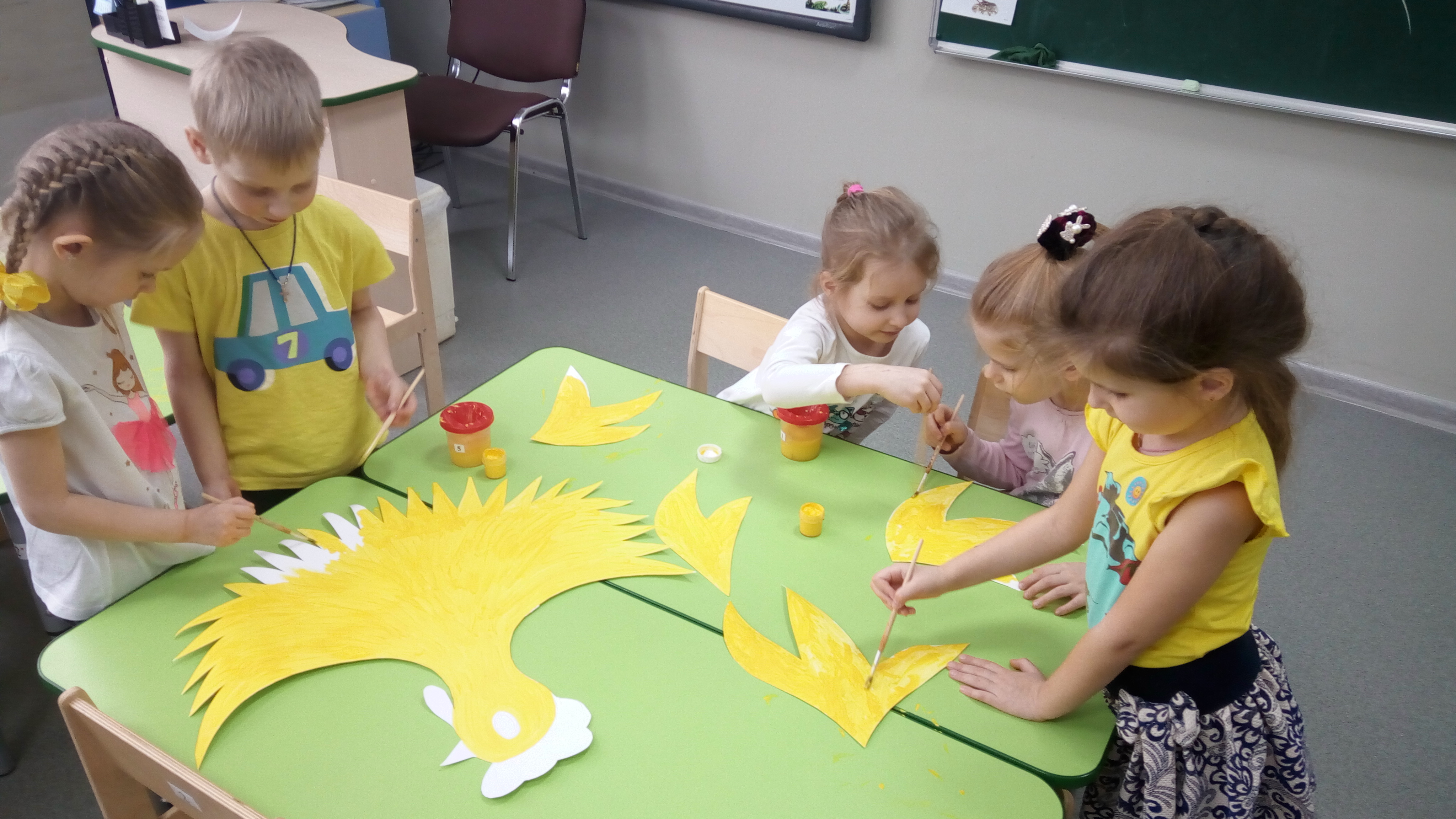 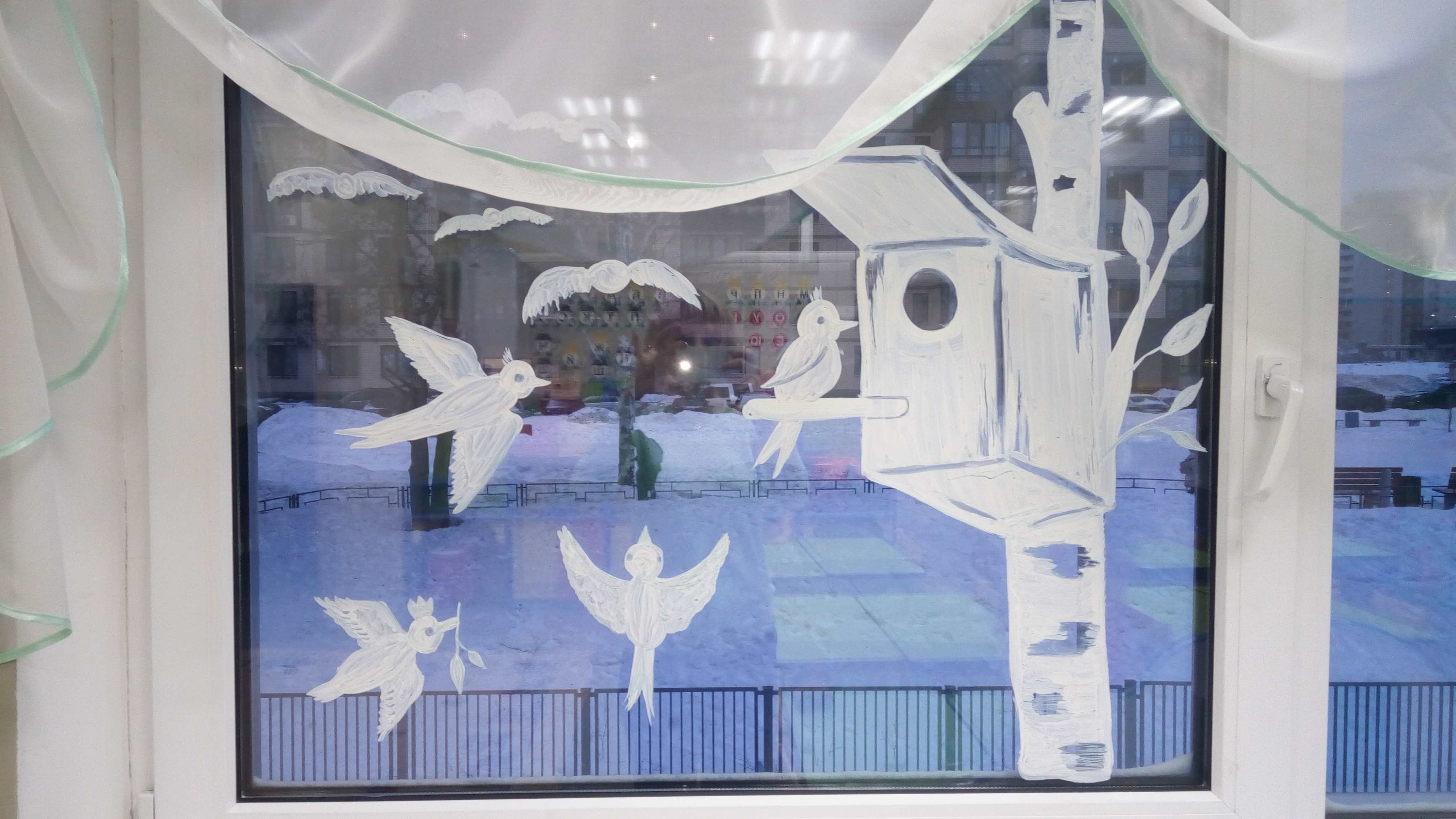 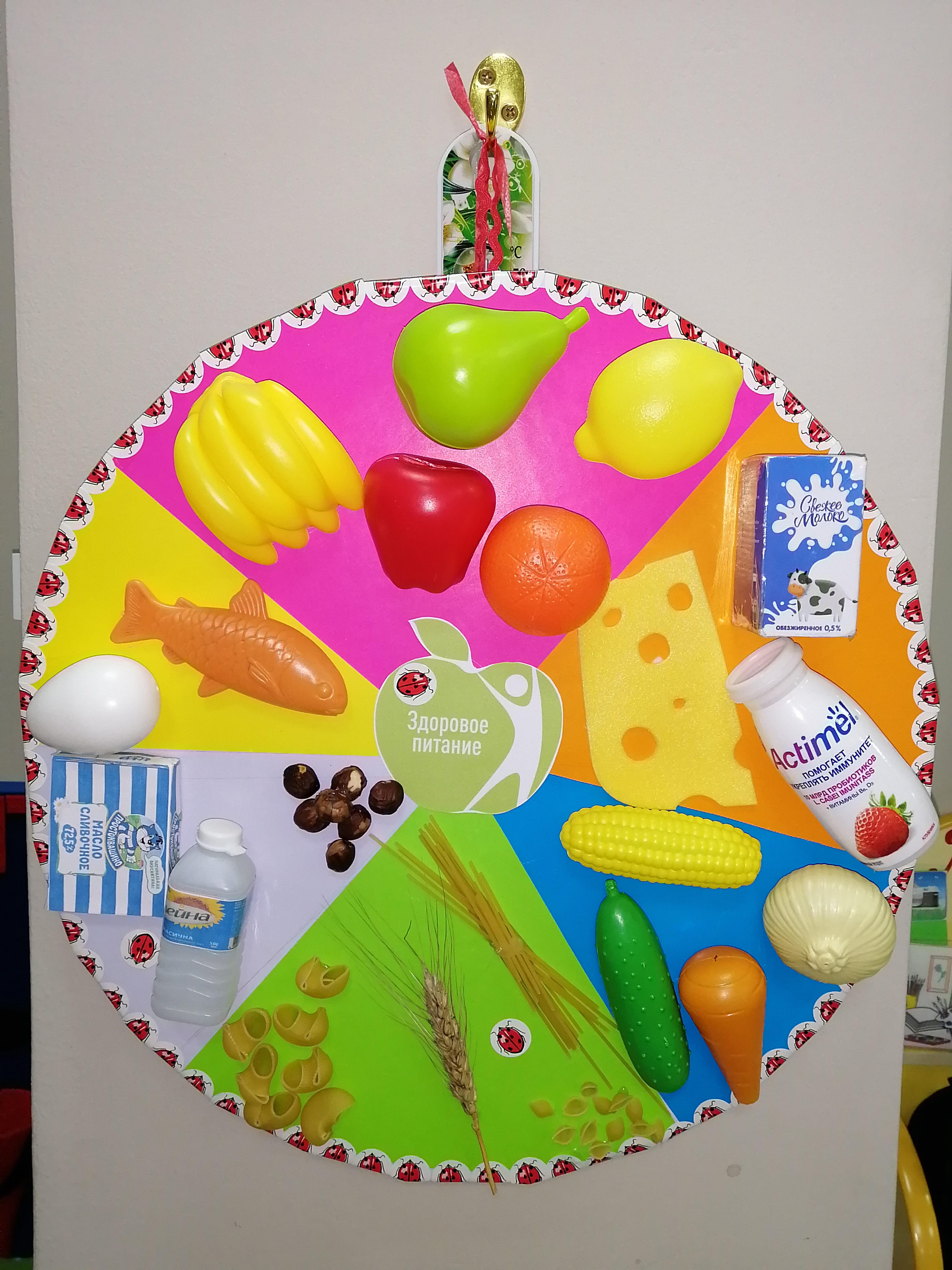 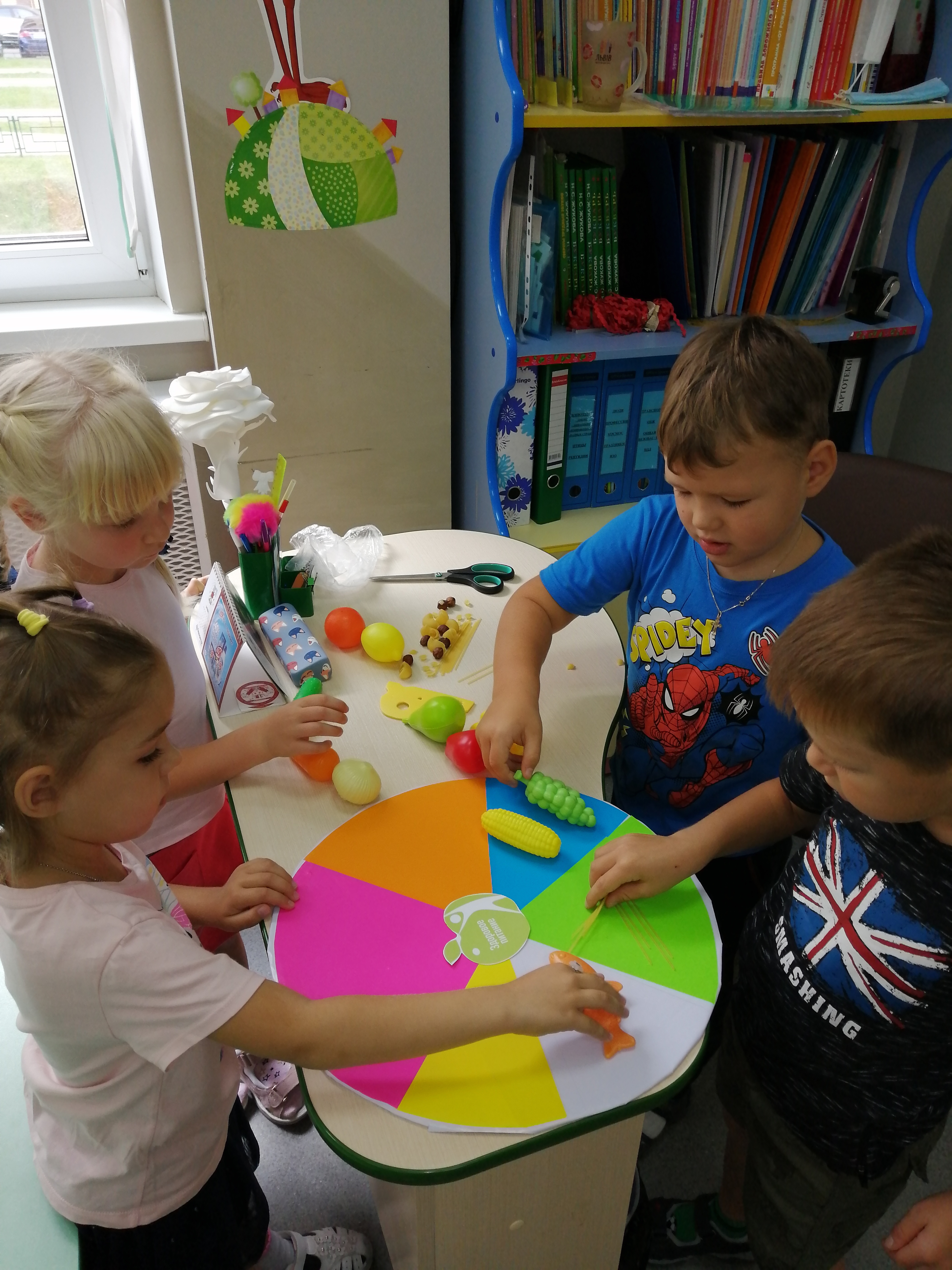 МОЖНО РИСОВАТЬ И НА ОКНЕ
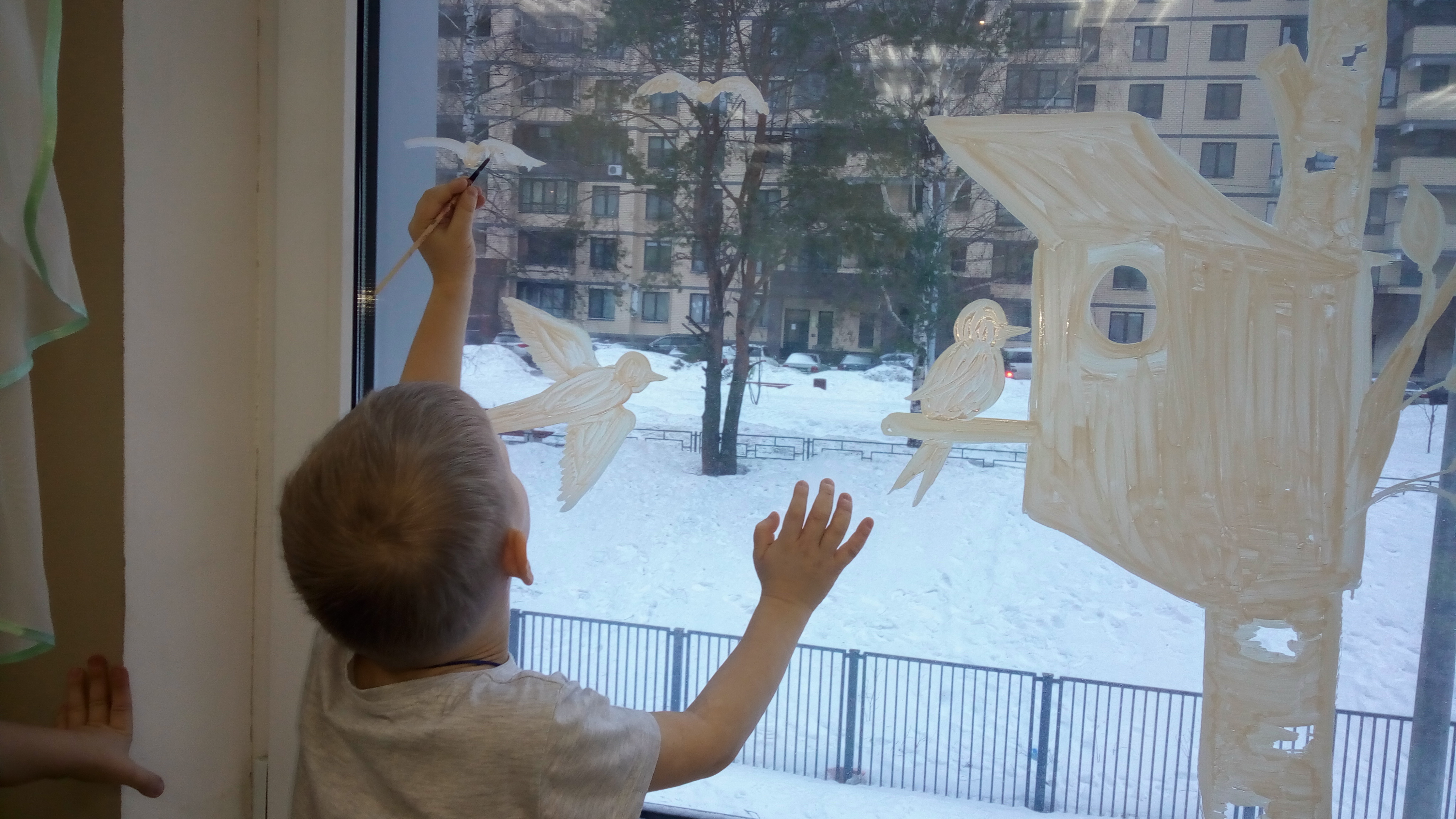 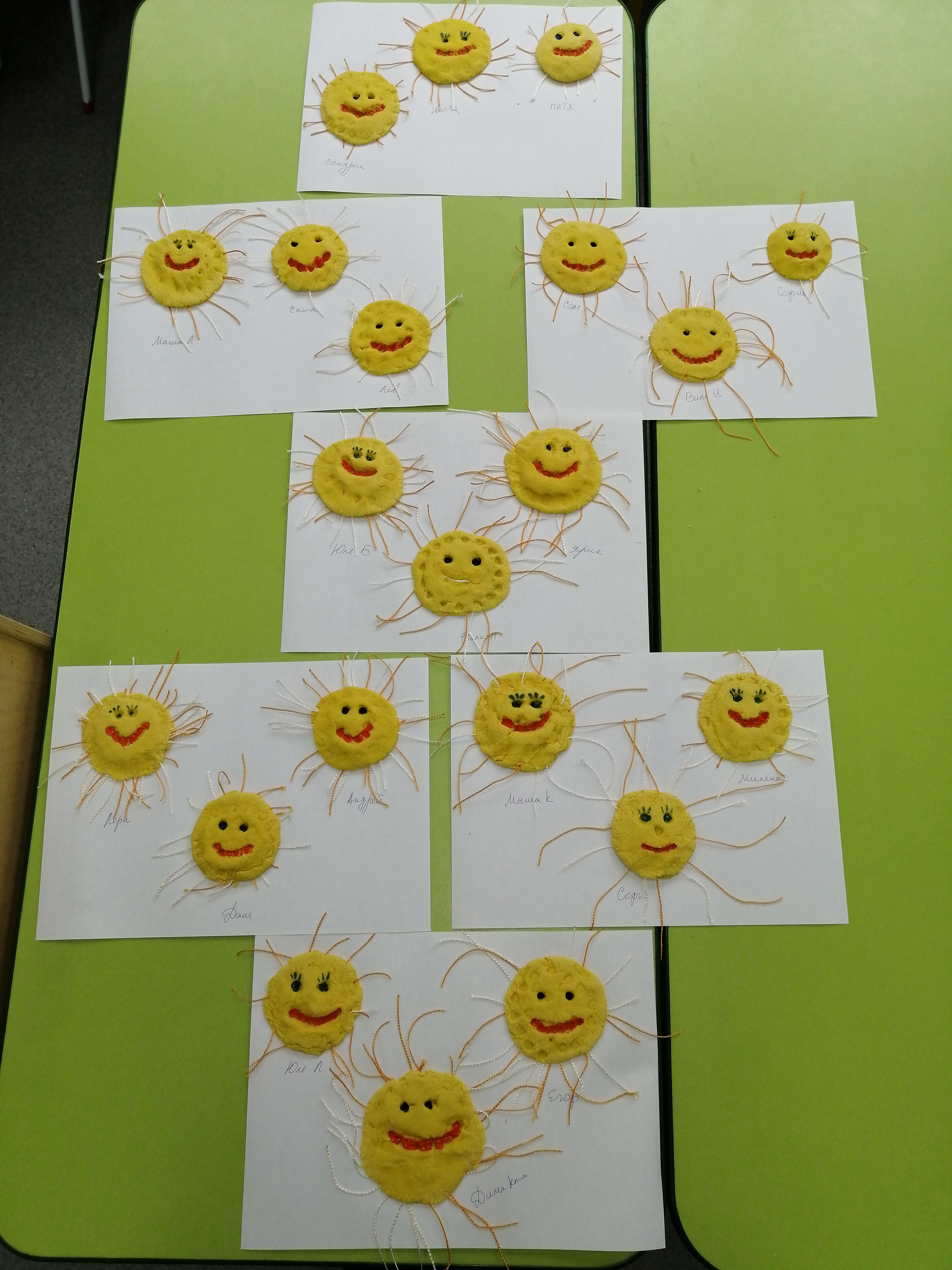 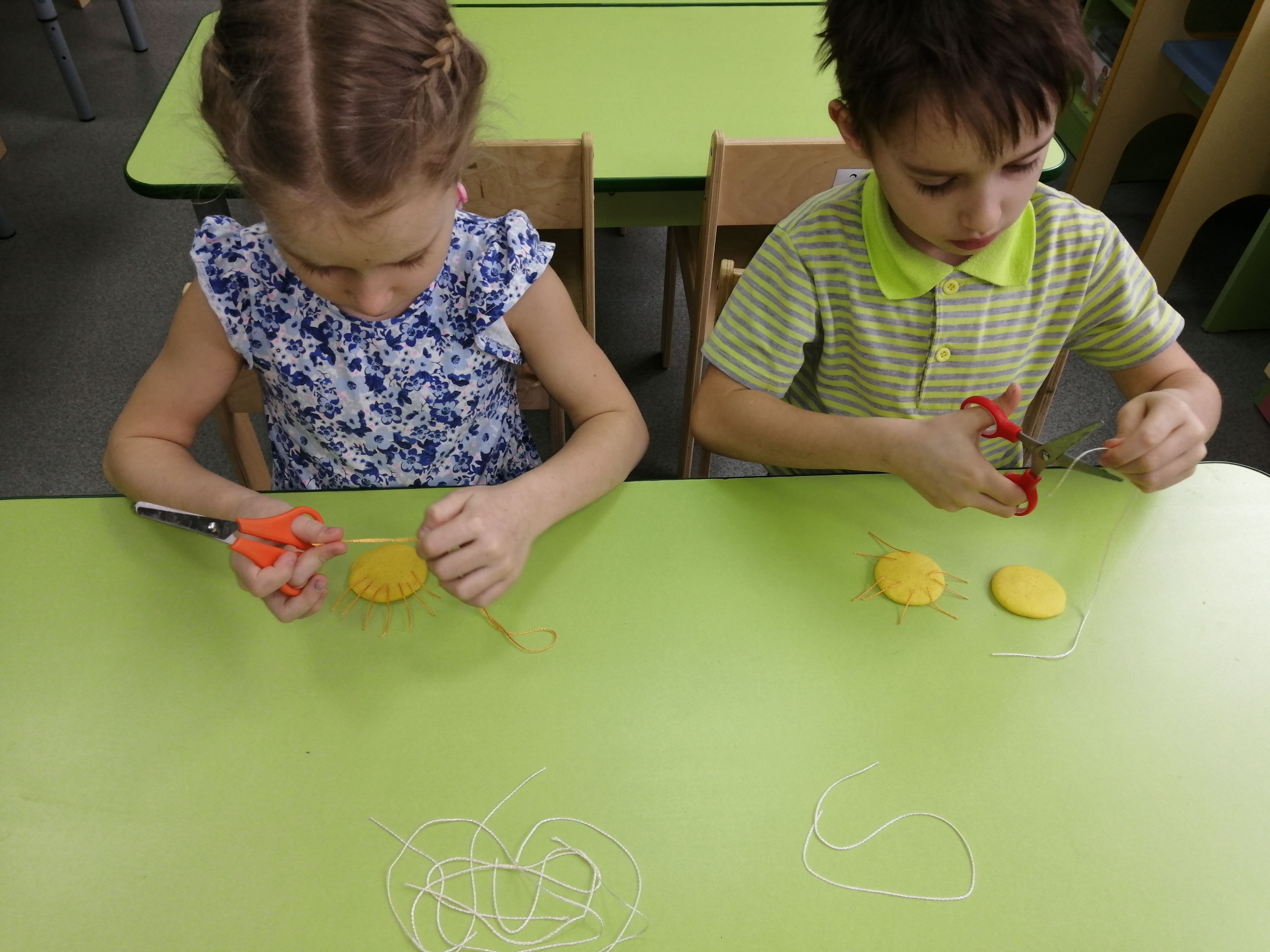 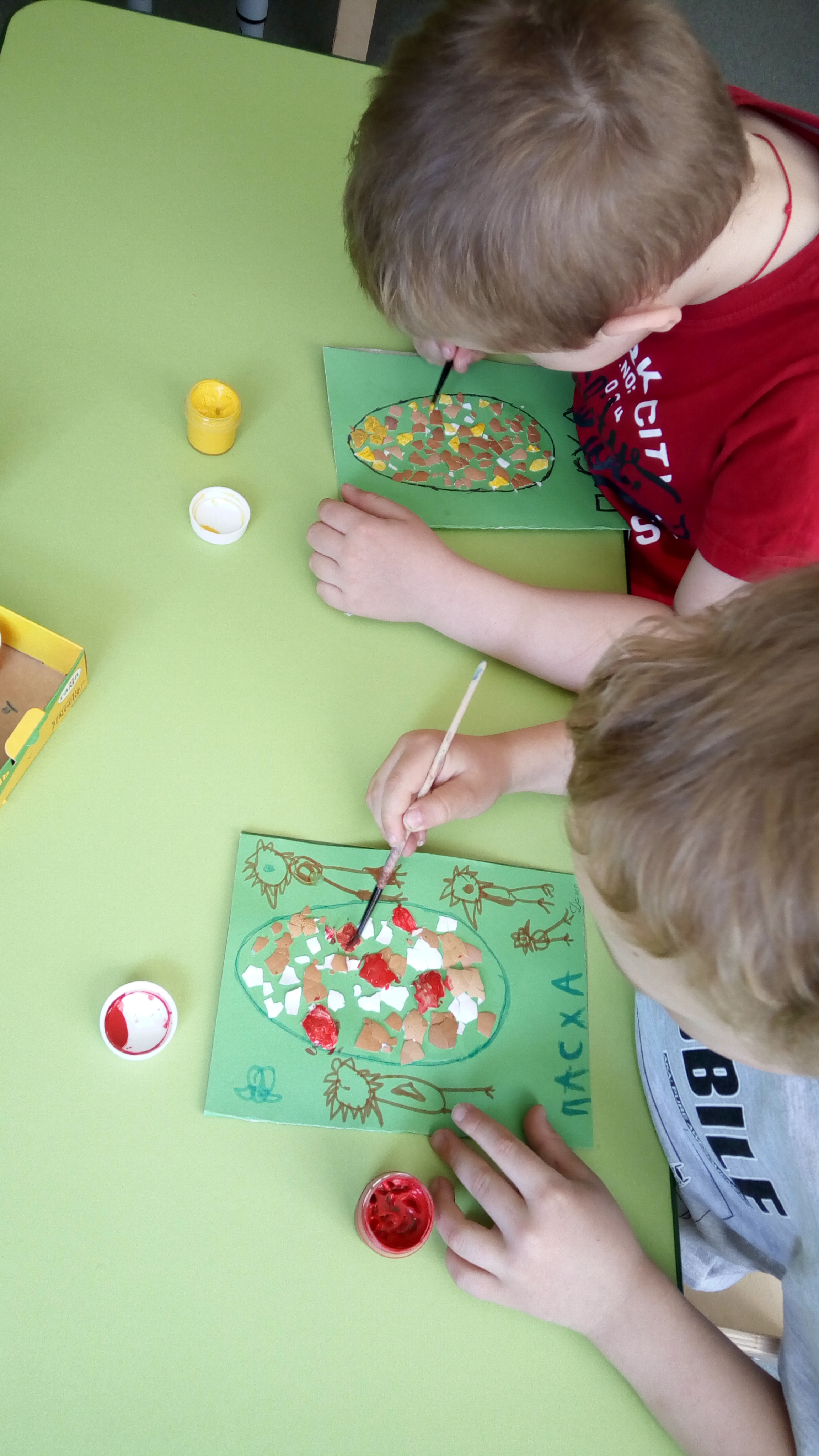 ТВОРИМ ИЗ ЯИЧНОЙ СКОРЛУПЫ, ЦВЕТНОГО ТЕСТА И ИЗ КОРОБОЧЕК
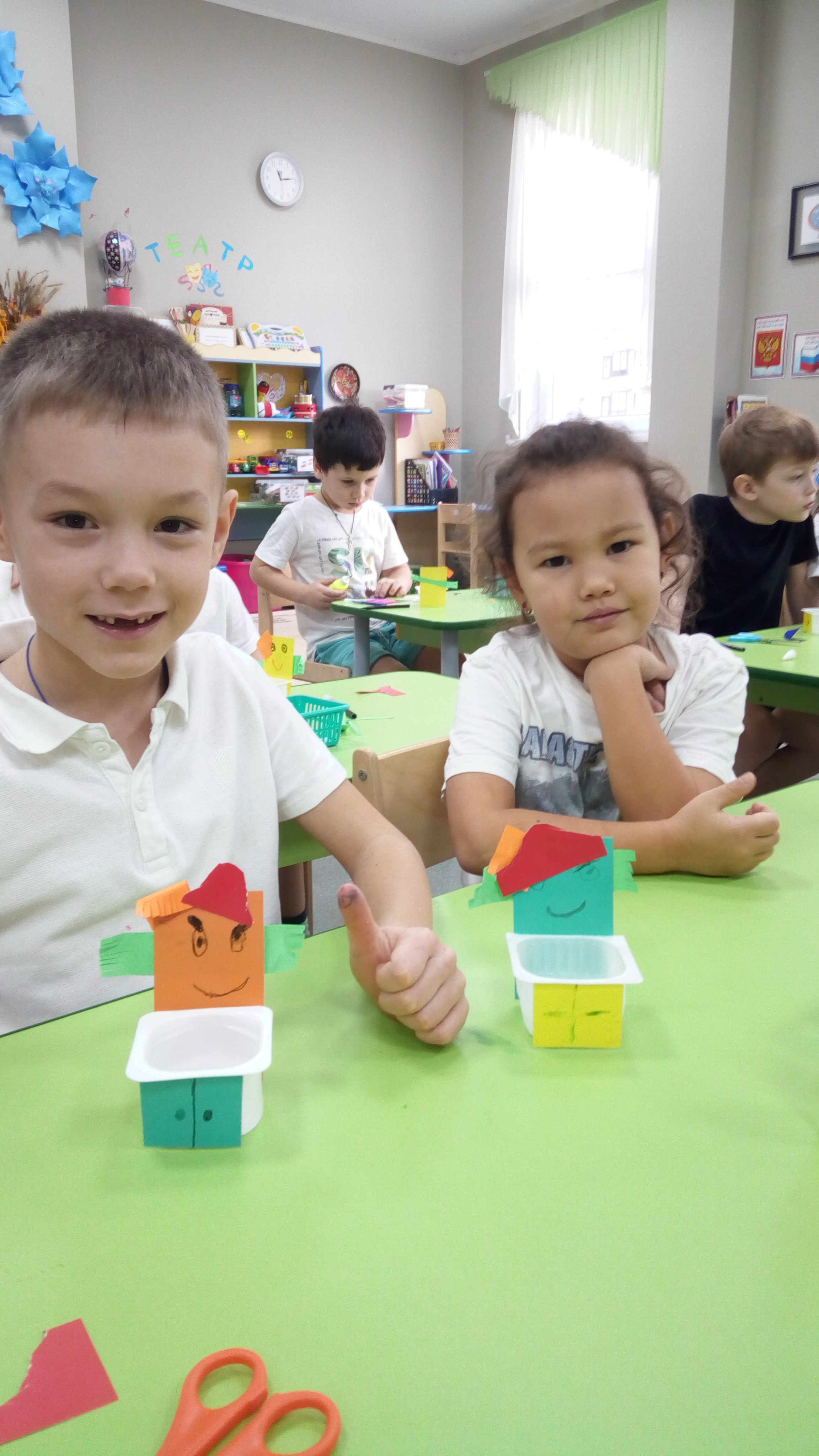 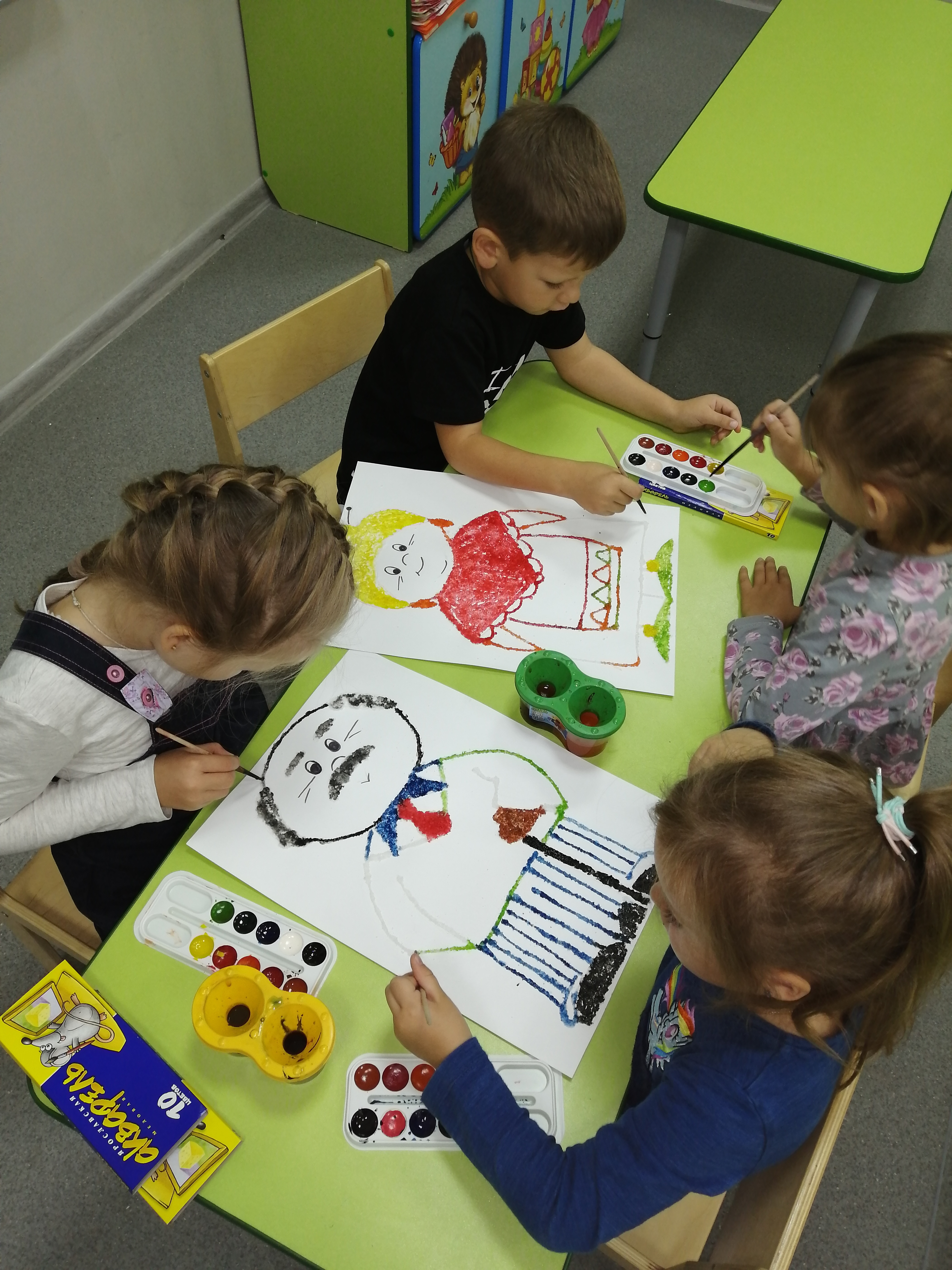 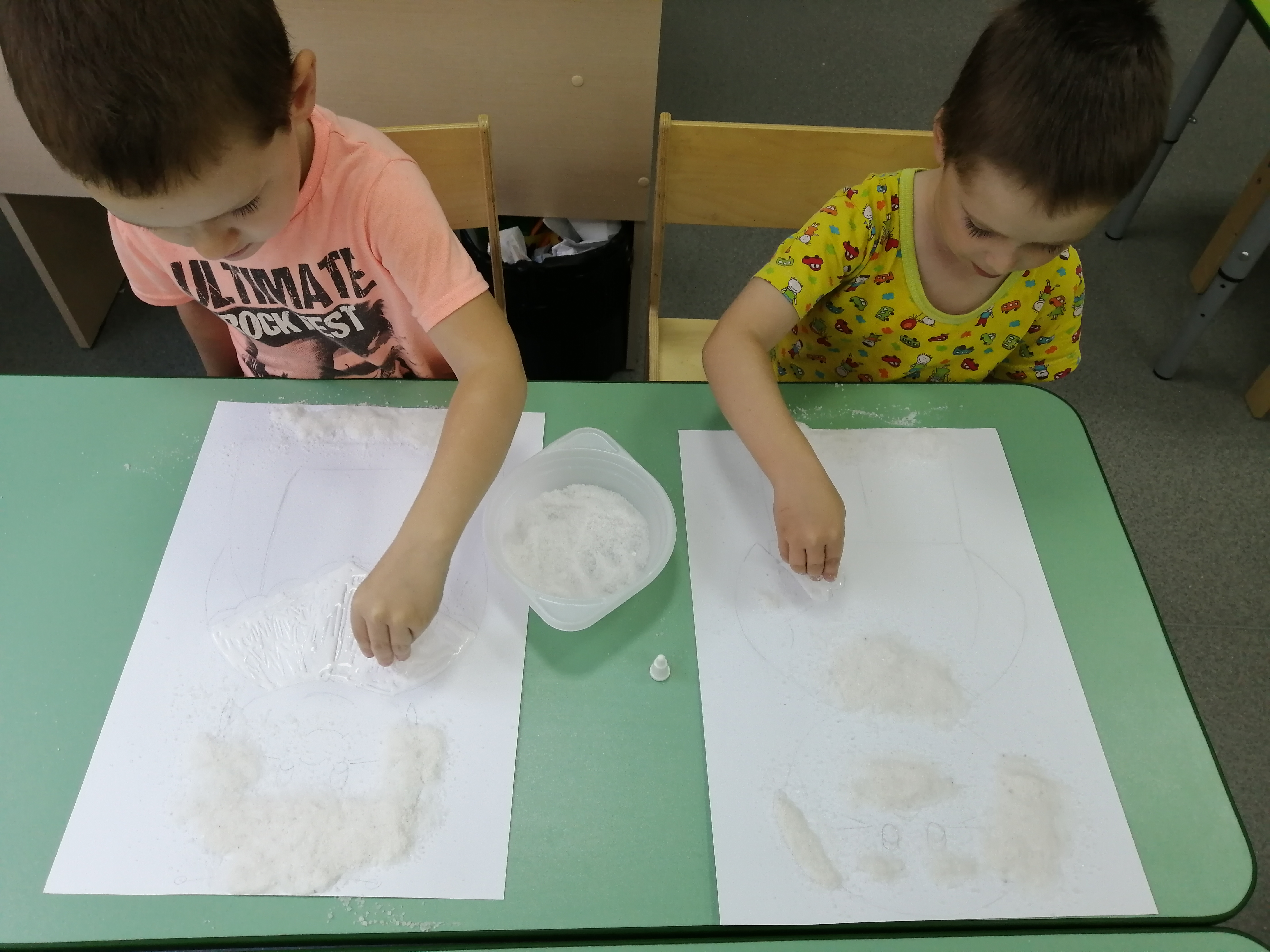 РИСУЕМ СОЛЬЮ, БЛЕСТКАМИ И ФЛОМАСТЕРАМИ НА ВАТНЫХ ДИСКАХ
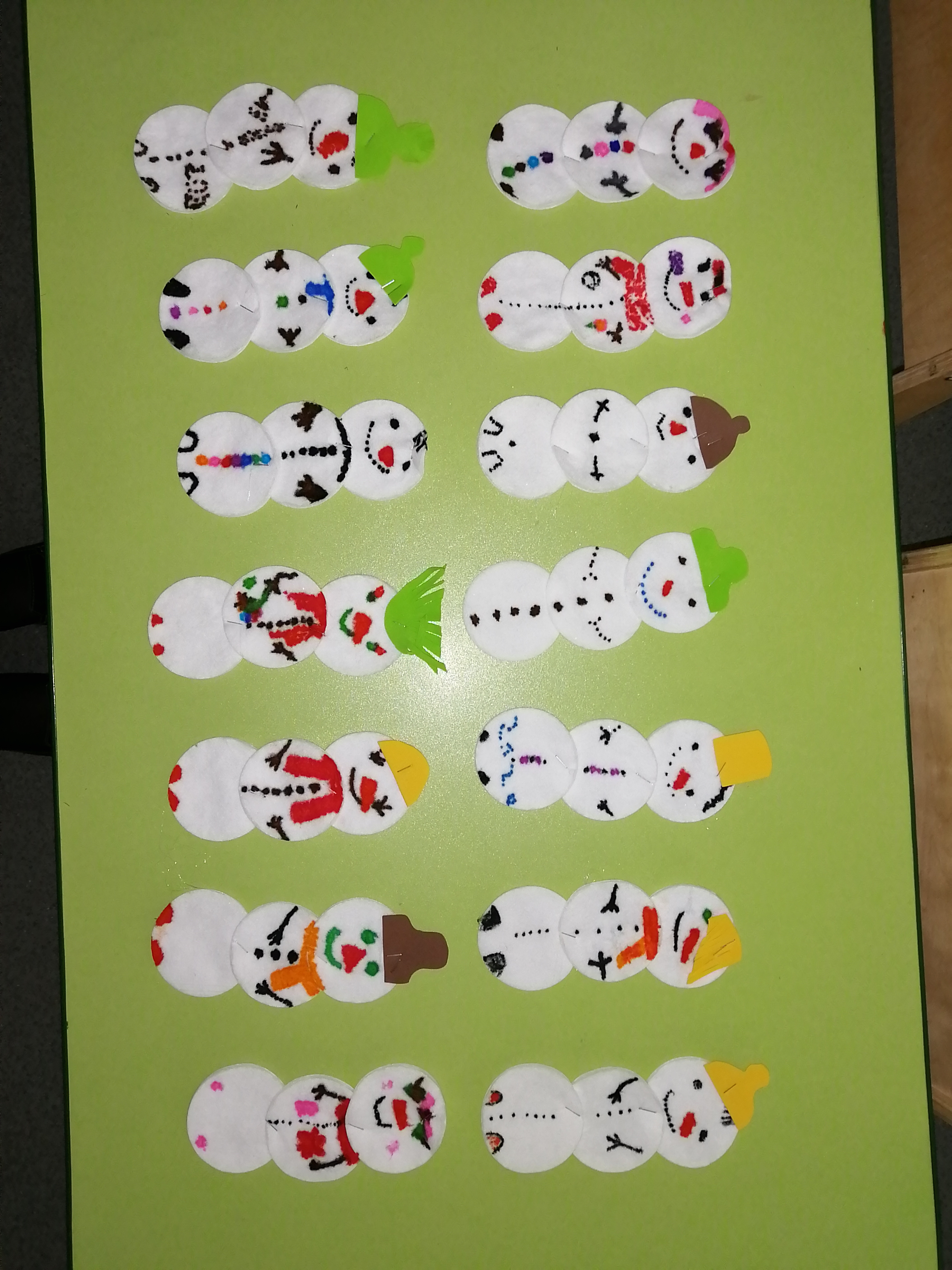 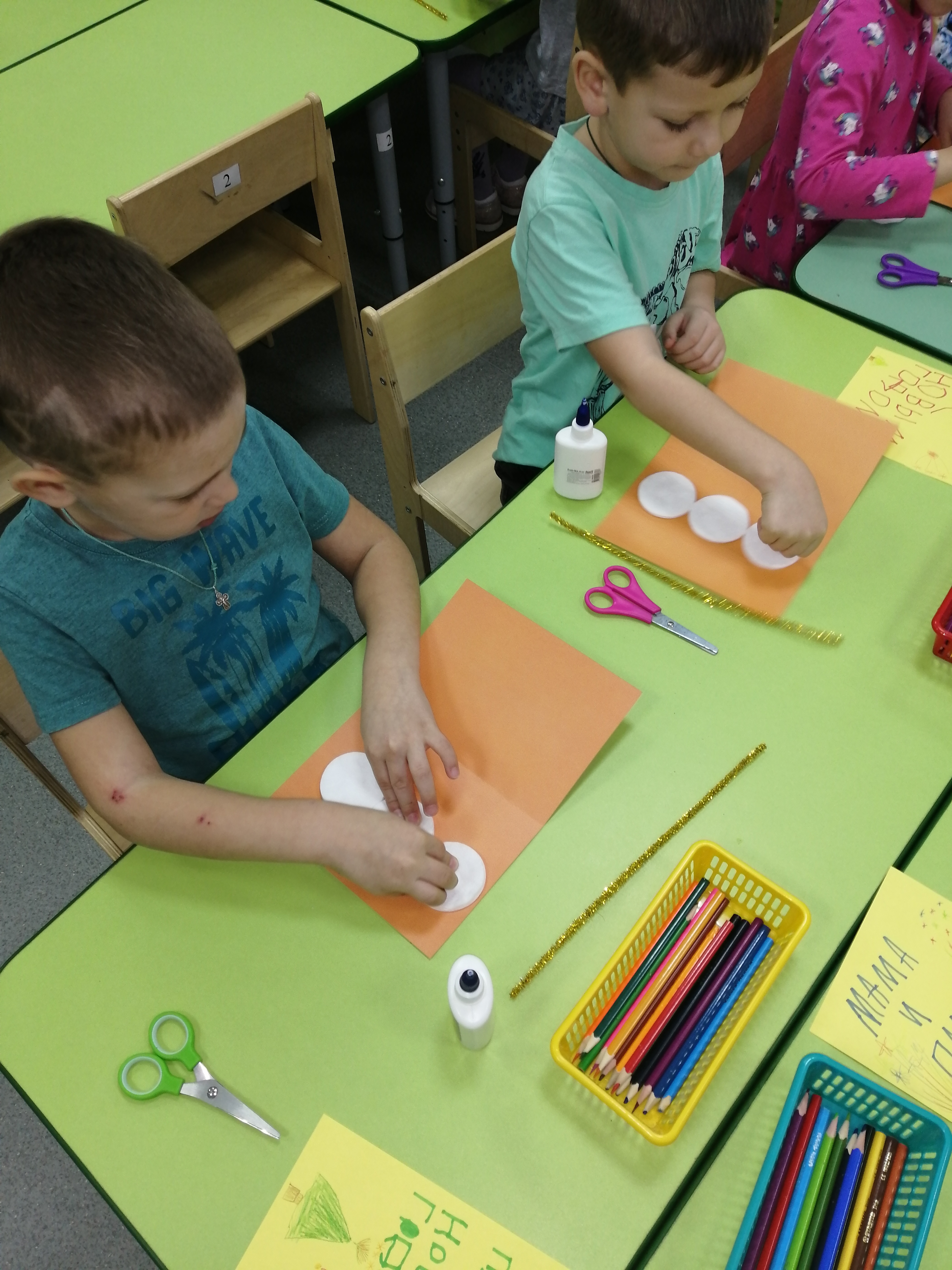 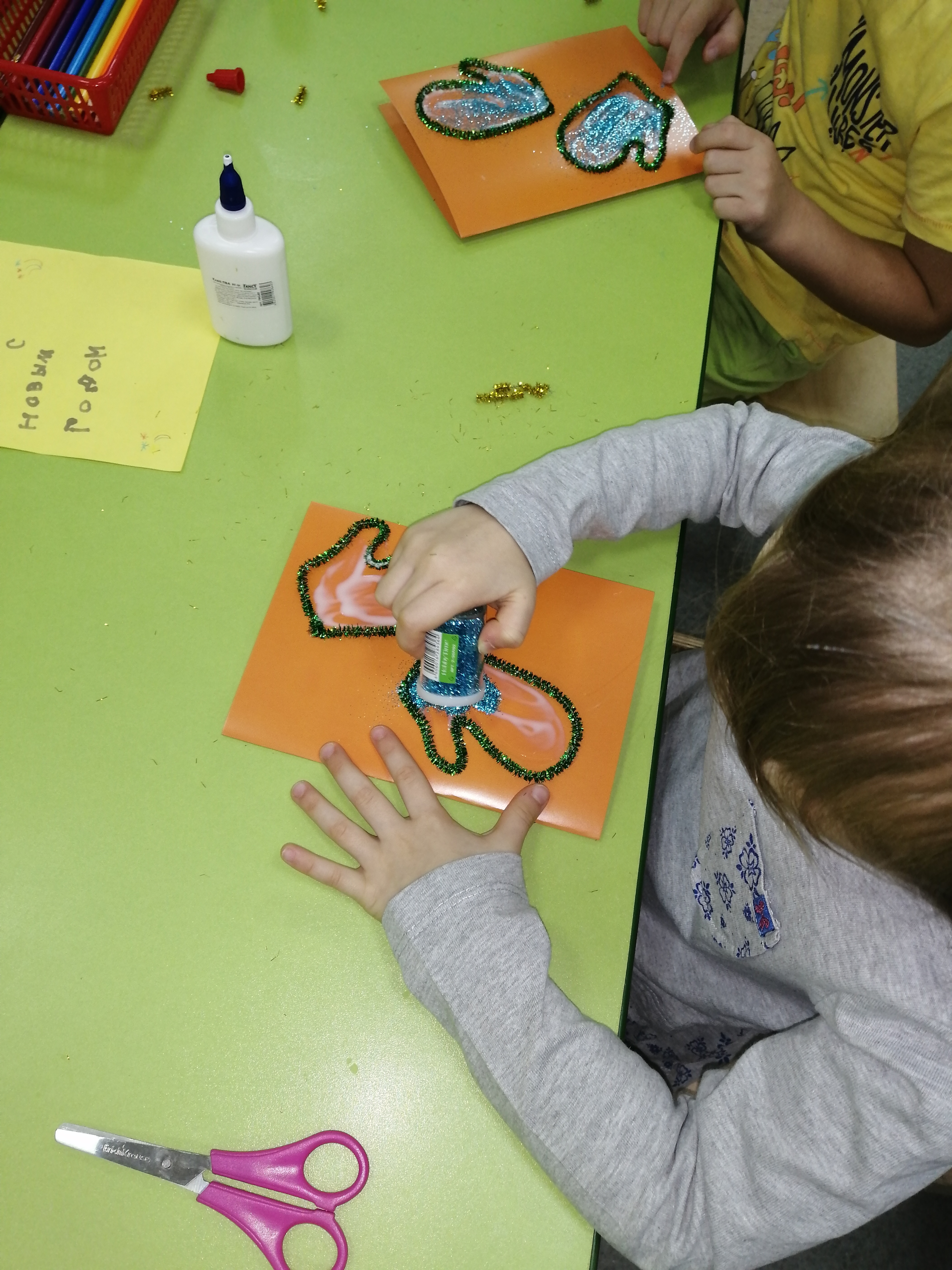 СОВЕТЫ ПЕДАГОГА
поощрять ребенка за самостоятельные мысли и действия (развитие собственного «я»)
не мешать желанию ребенка сделать что-то по-своему
уважать точку зрения воспитанника, как творца, как художника, какой бы она ни была – не подавлять ее собственным мнением
творить и играть вместе с детьми, рядом, иногда меняться ролями не навязывать свою идею
пытаться понять логику творческого воображения ребенка вносить разнообразие в занятия, используя свои методические разработки, рекомендации
создавать ситуацию в педагогическом процессе, провоцирующую ребенка к творчеству
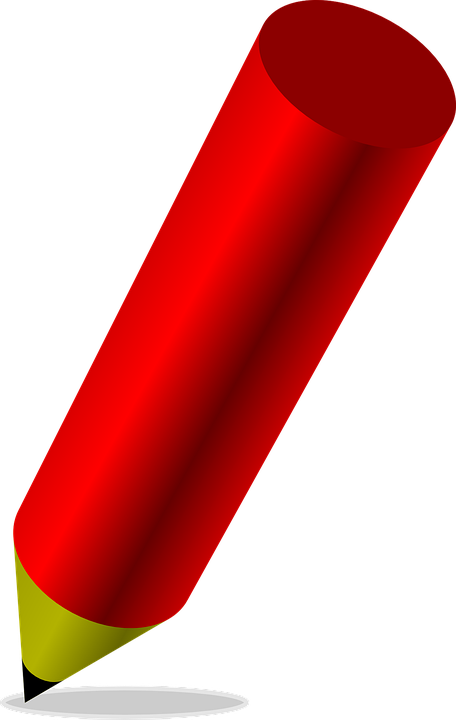 «Принуждение – враг творчества»
«…Мир будет счастлив только тогда, когда у каждого человека будет душа художника. 
Иначе говоря, когда каждый будет находить радость в своем труде.»         
Роден
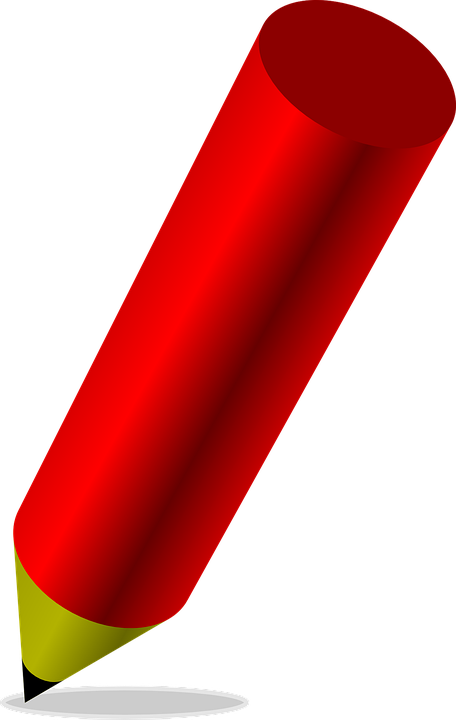 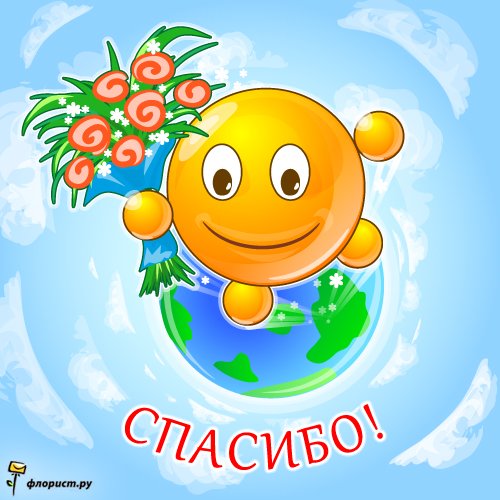